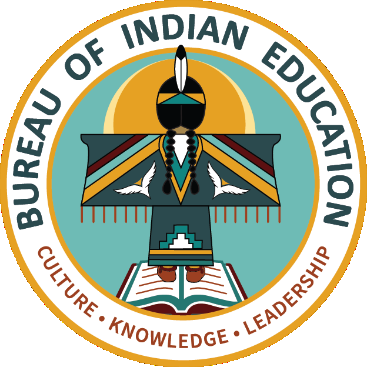 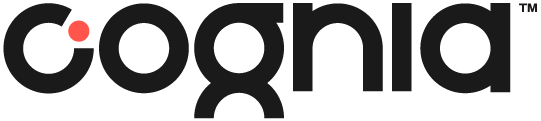 Welcome!
The training will begin shortly
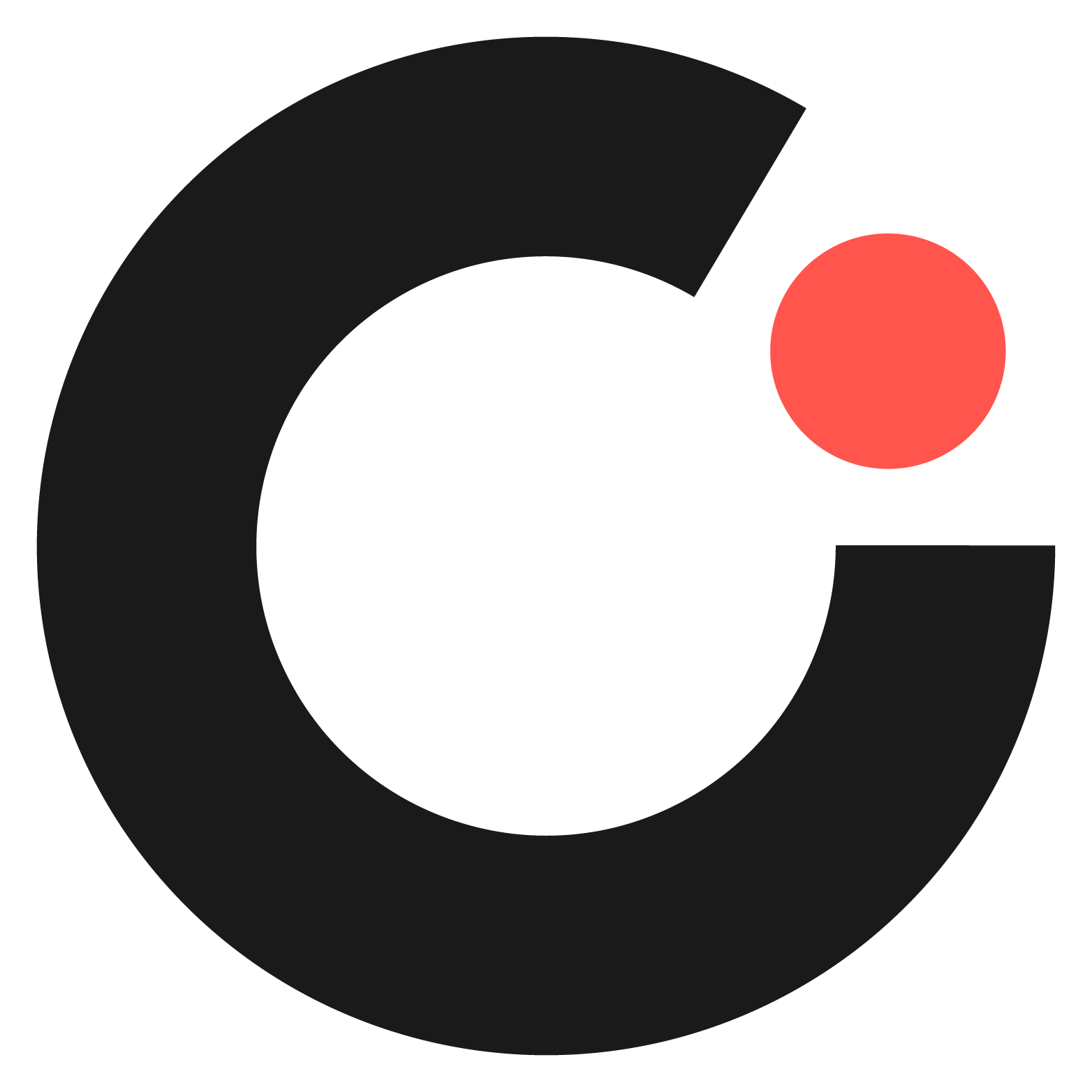 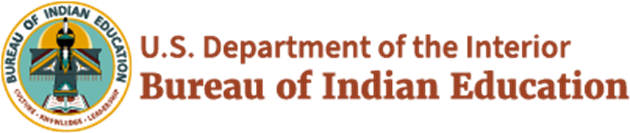 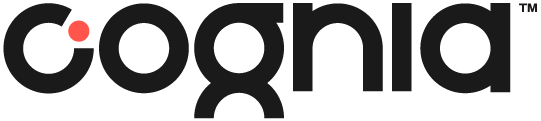 BIE Science Benchmark
September 22, 2023
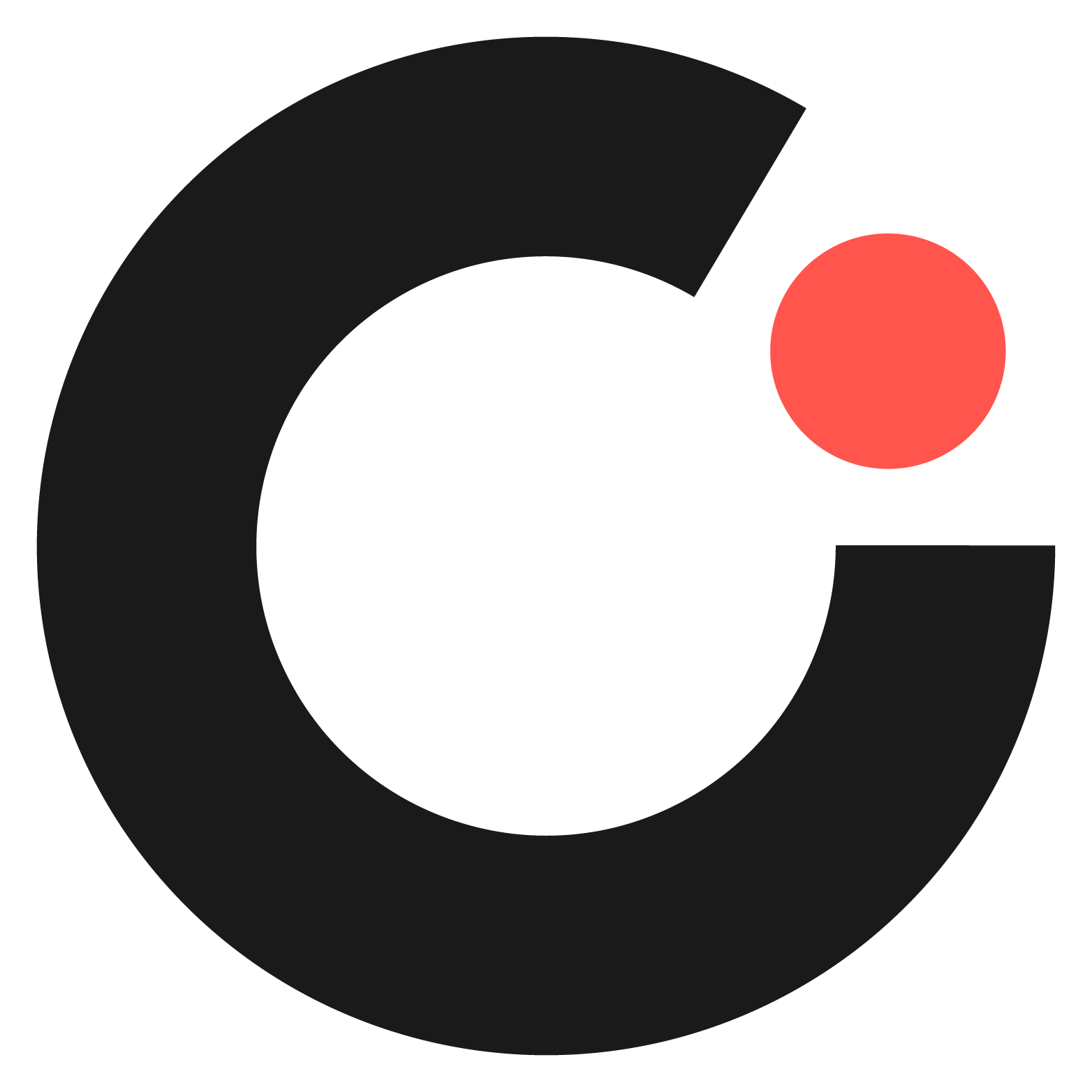 Housekeeping
All participants should remain on mute with their video off.
Post all questions to the chat.
Questions will be addressed at each section break.
Please add your name, email, and school to the chat.
This training will be recorded. 
The recording will be posted to the Help & Support page, https://bie.onlinehelp.cognia.org/training.
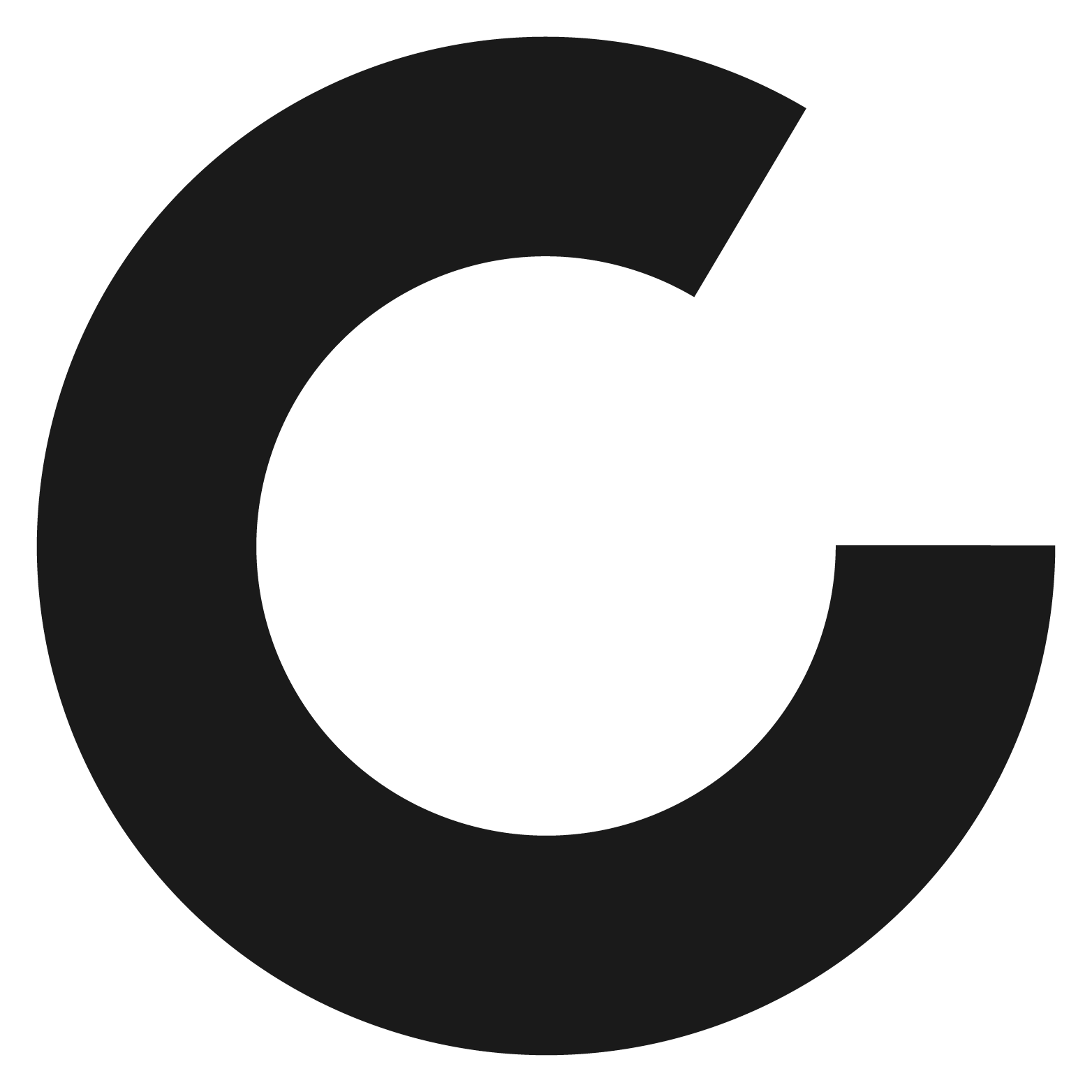 Welcome & Introductions
Bureau of Indian Education (BIE)
Aurelia Shorty, Education Program Specialist, Project Manager for Science
Dr. Carmelia Becenti, Acting Chief Academic Officer
Donald Griffin, Section 504 Program Coordinator
Cognia
Mara Allaire, Program Manager
Sarah McCain, IT Project Manager II
eMetric
Aarti Jagtap, Project Manager III
Kaelee Harper, Senior Support Center Manager
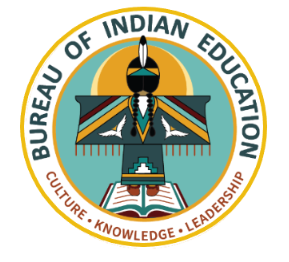 Bureau of Indian Education Science Assessment Fall 2023 STC & TA Training
Aarti Jagtap, eMetric
Kaelee Harper, eMetric
Agenda
Benchmark Overview
Key Dates
Overview of system and testing process
School Test Coordinator tasks (STC) 
Managing students and accommodations
Test Administrator (Teacher) or STC tasks 
Creating classes
Creating test sessions
Monitoring and completing testing
Scoring tests
Viewing results
Students
Tools and accommodations
Launching the testing kiosk application and logging in
Navigating through the test and turning-in the test
Technology considerations
Additional training resources
Questions
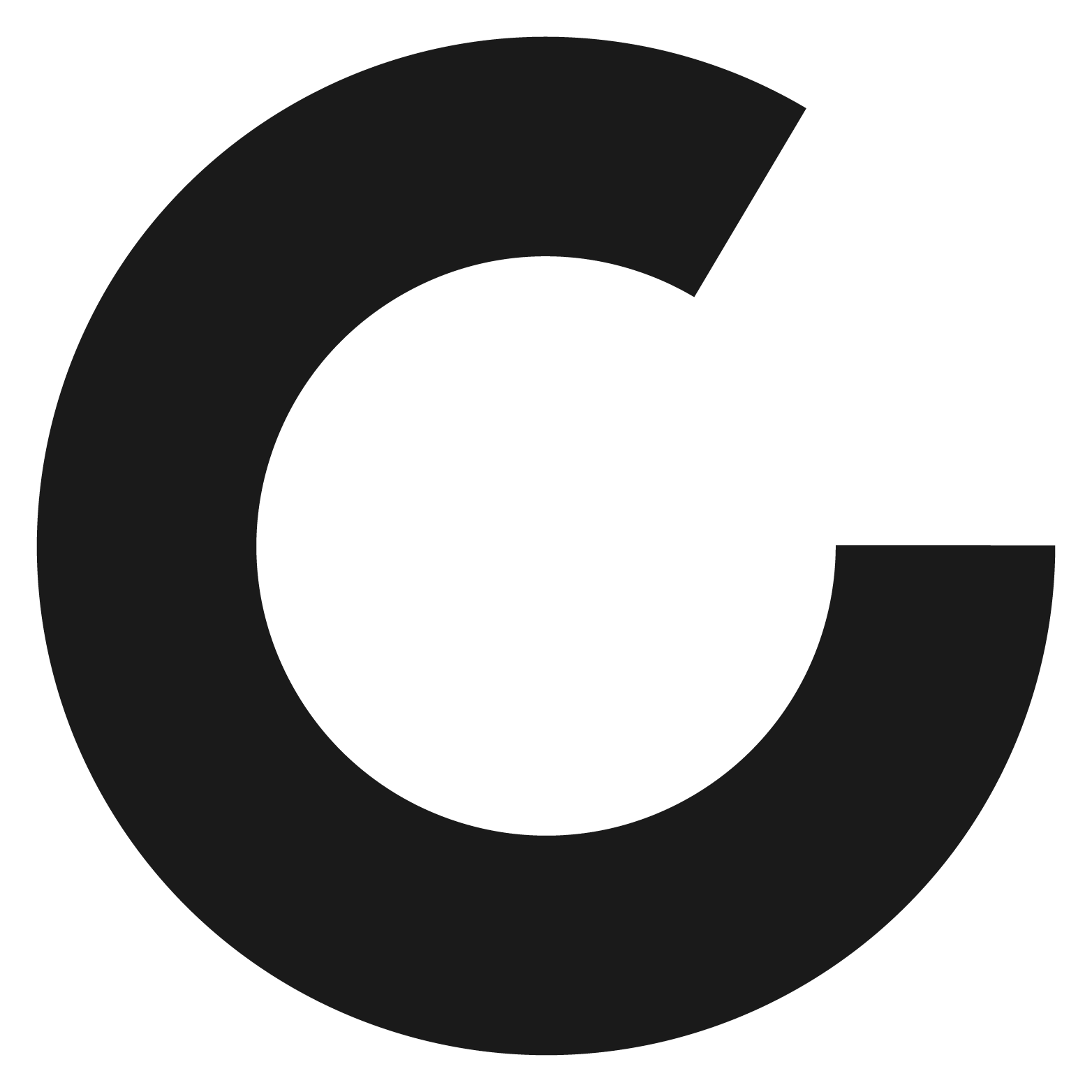 Science Benchmark Overview
Overview
Three grade levels – grade 5, middle school, high school
4 forms per grade level
Each form covers different content/standards
12–14 items per form
10–12 selected response
2 open ended response
Aligned to Next Generation Science Standards (NGSS)
Administer based on curriculum and pacing
Format
Available through eMetric Portal
Online 
Students assess in kiosk
Paper 
Available for download from administration home page
Key Dates
Benchmark Assessment
Same portal used for spring BIE Summative Science assessment administration (https://bie.cognia.org)
Portal provides access to Cognia assessments reporting (MSAA and GenEd Science) 
You will use the same account that was used for spring BIE Summative Science 
Same student records will be used for Benchmark and spring BIE Summative Science
BIE Science Assessment Online System
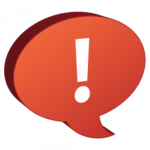 Test Preparation Process
STC 
Create user accounts
Add/edit/transfer students
Assign accessibility features & accommodations
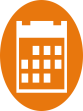 ITC
Download and install kiosks/apps
Complete Site Readiness Test
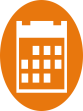 STC or TA
Create classes
Schedule classes for test
Print/distribute log-in tickets
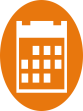 Students
Launch kiosk or browser
Log-in and test
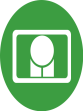 TA 
Score human scored items on tests
View results in Data Interaction
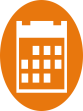 After testing…
Portal Access
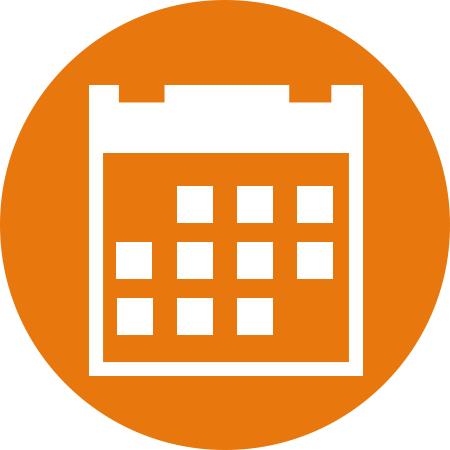 Access
http://bie.cognia.org
Open all year, previous accounts can be used this year
For new School Test Coordinators, please contact BIE. Accounts will be created by Cognia & credentials will be emailed to you
STCs will create all new portal user accounts
Usernames must be unique 
Your email address controls your account
New users will receive two automated emails, one with username and one with temporary password from bietechsupport@cognia.org
When an account is deactivated or reactivated, the user will receive an email
STCs should periodically audit and deactivate used accounts
User Roles
Test Administrator Permissions
A TA can add any student in their school to their class
A TA can only view the student record for any student in one of their classes
A TA cannot edit the student record
A TA can view, edit or delete any class to which they have been designated the TA
A TA can schedule their class to any program that that have access to
Programs: BIE Science Benchmark, BIE Science Assessment
A TA can view, edit or delete a test session if they are the TA for the class in the test session and they have access to the program (BIE Science Benchmark and/or BIE Science Assessment)
Only a TA can Score the human-scored items
A TA can view Benchmark test results in Reporting for any class they are assigned to
Program Access
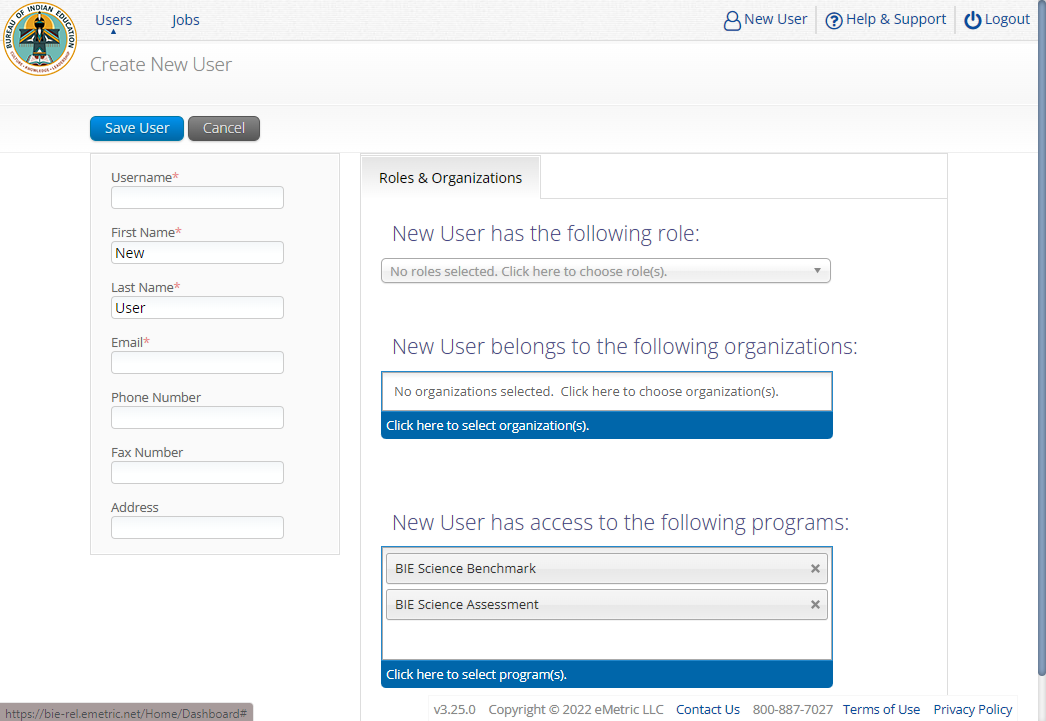 Portal Log-in
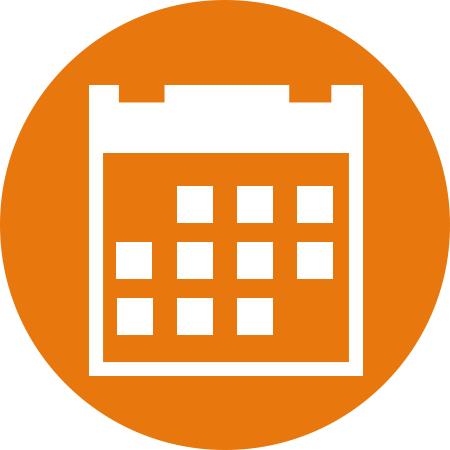 Portal URL: https://bie.cognia.org/
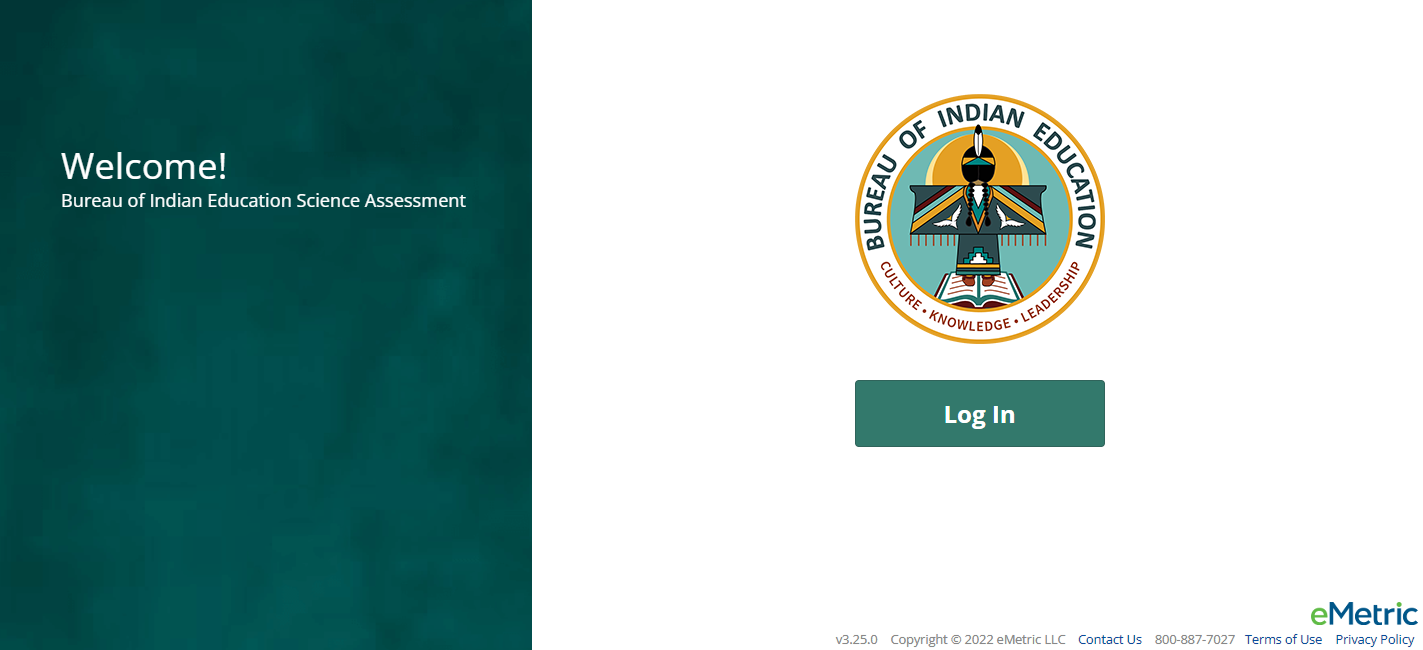 Portal Main Page (STC View)
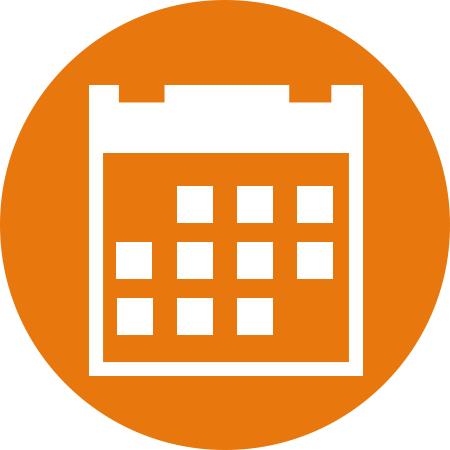 1
2
3
4
5
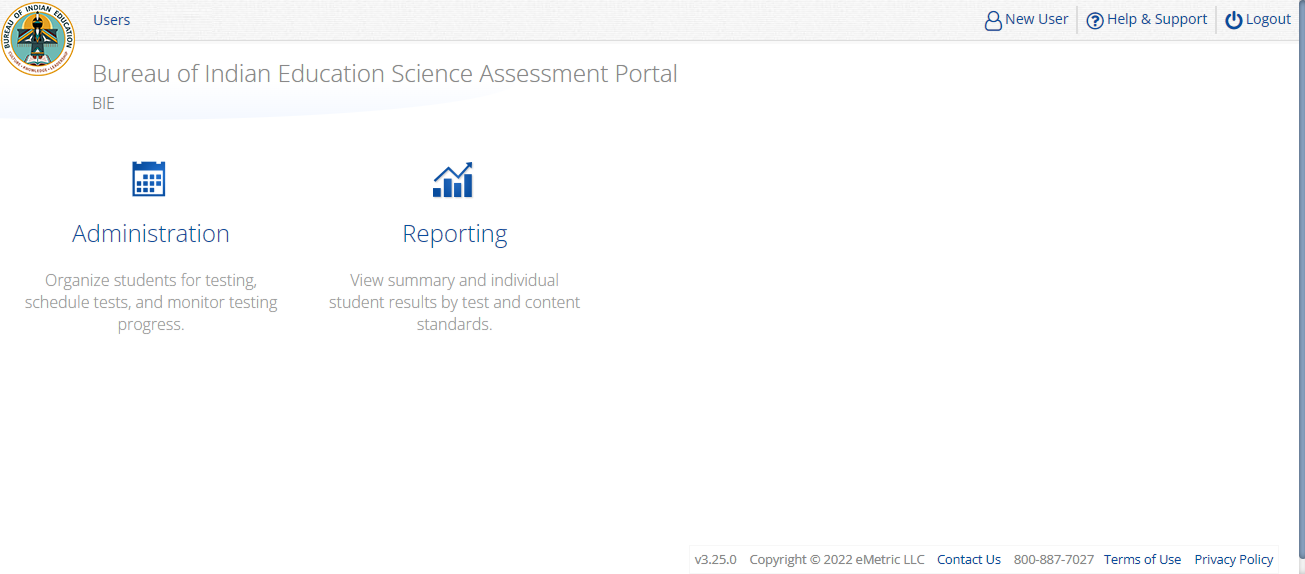 6
7
Portal Main Page (TA view)
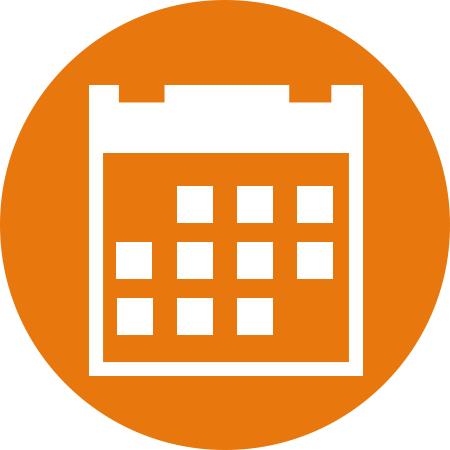 1
2
3
4
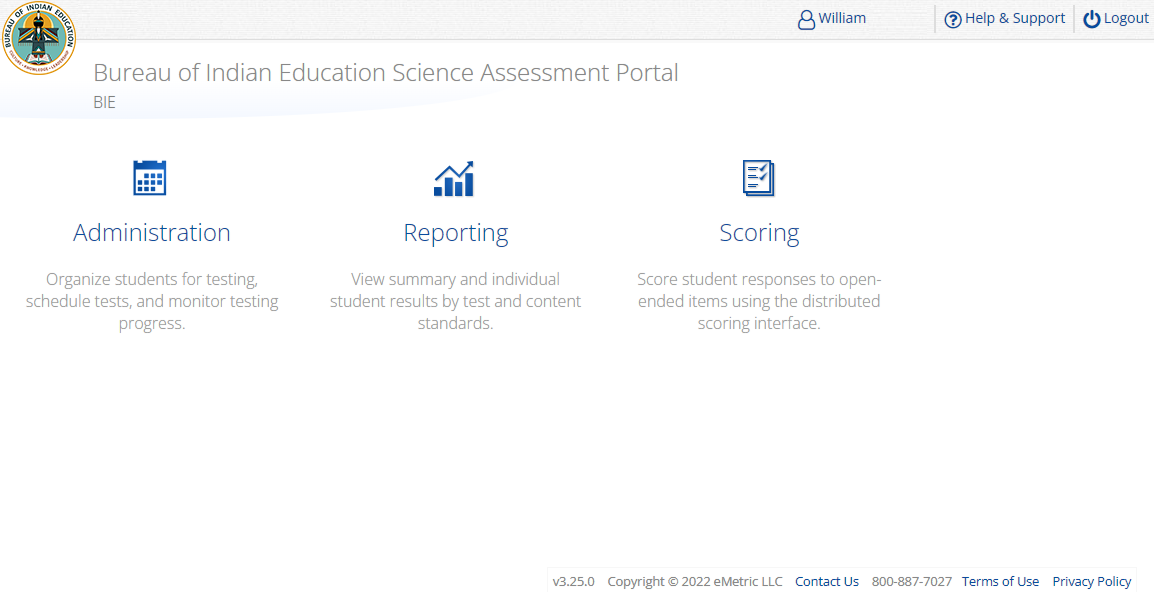 TA Only!
5
6
7
User Management
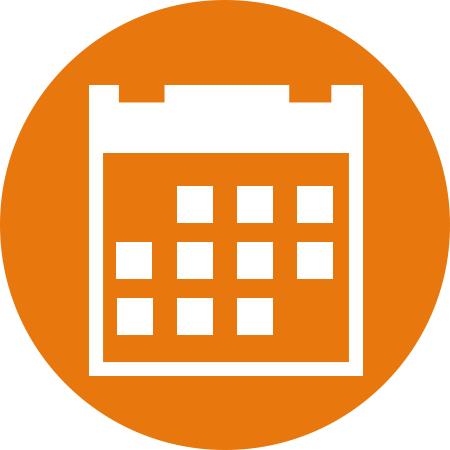 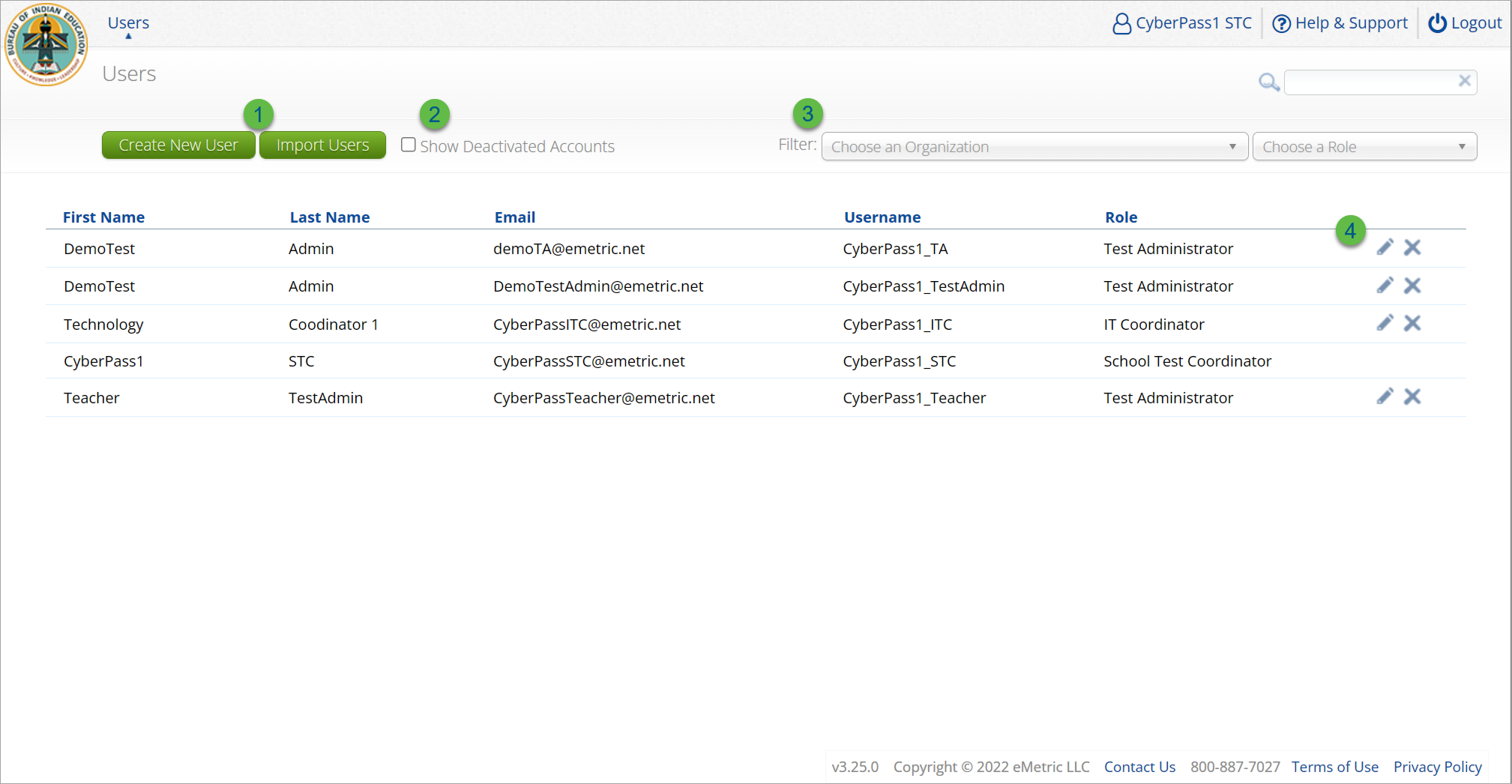 User Management
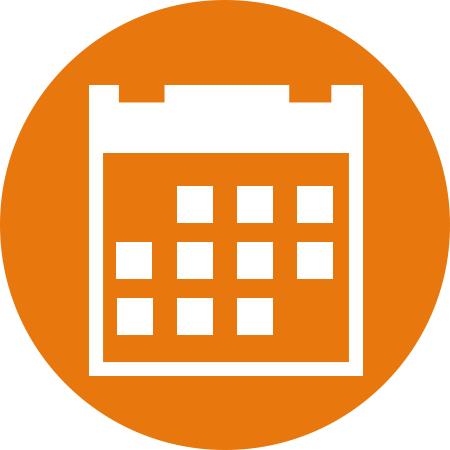 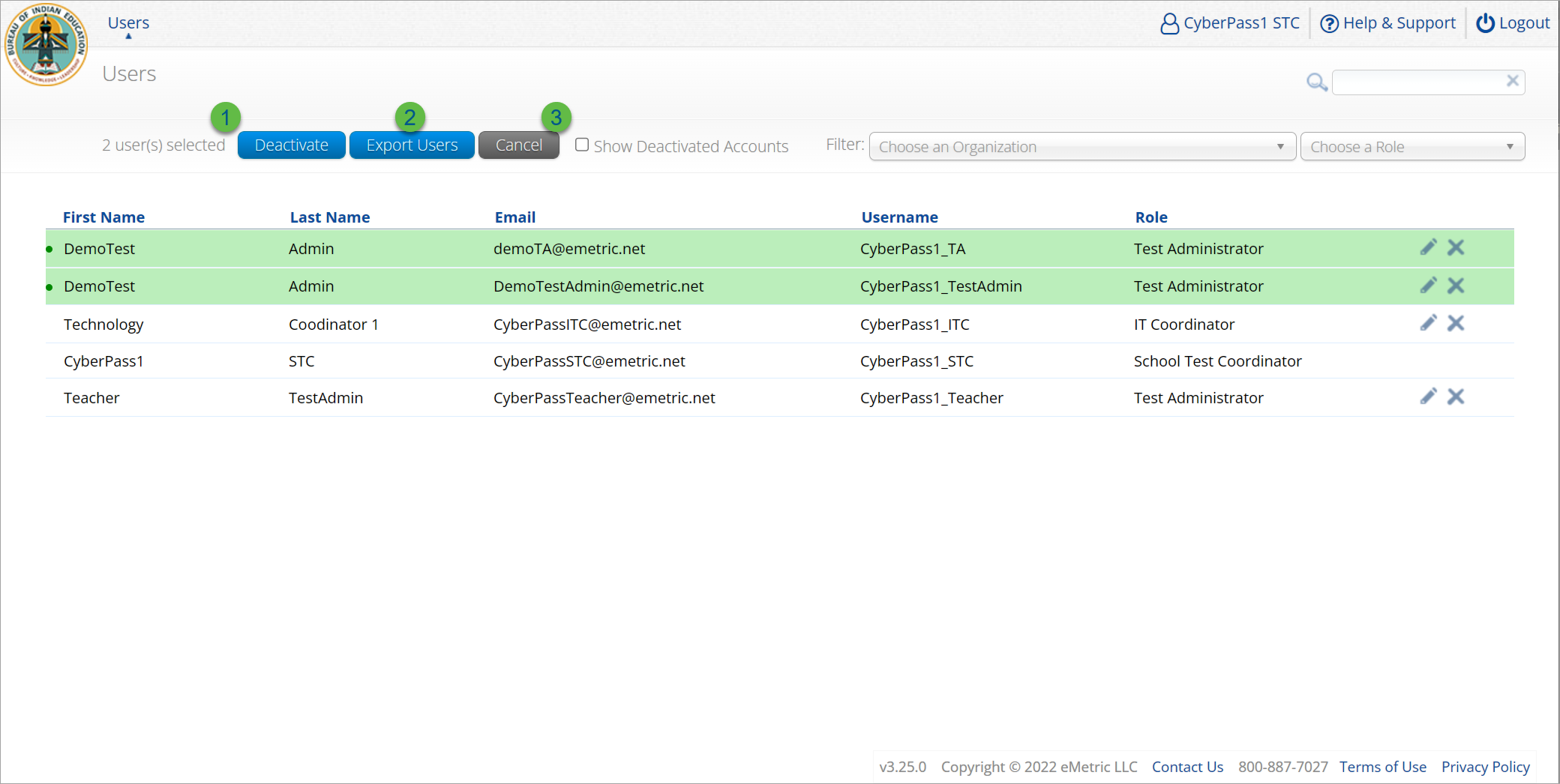 Create New User
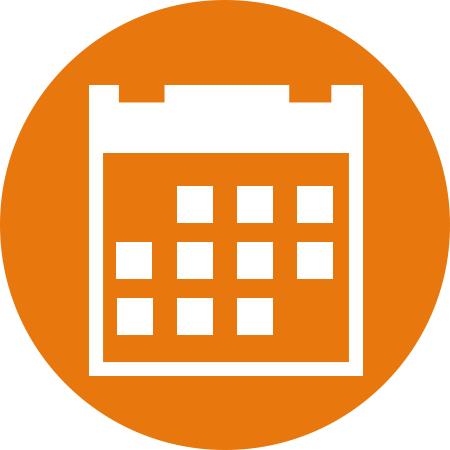 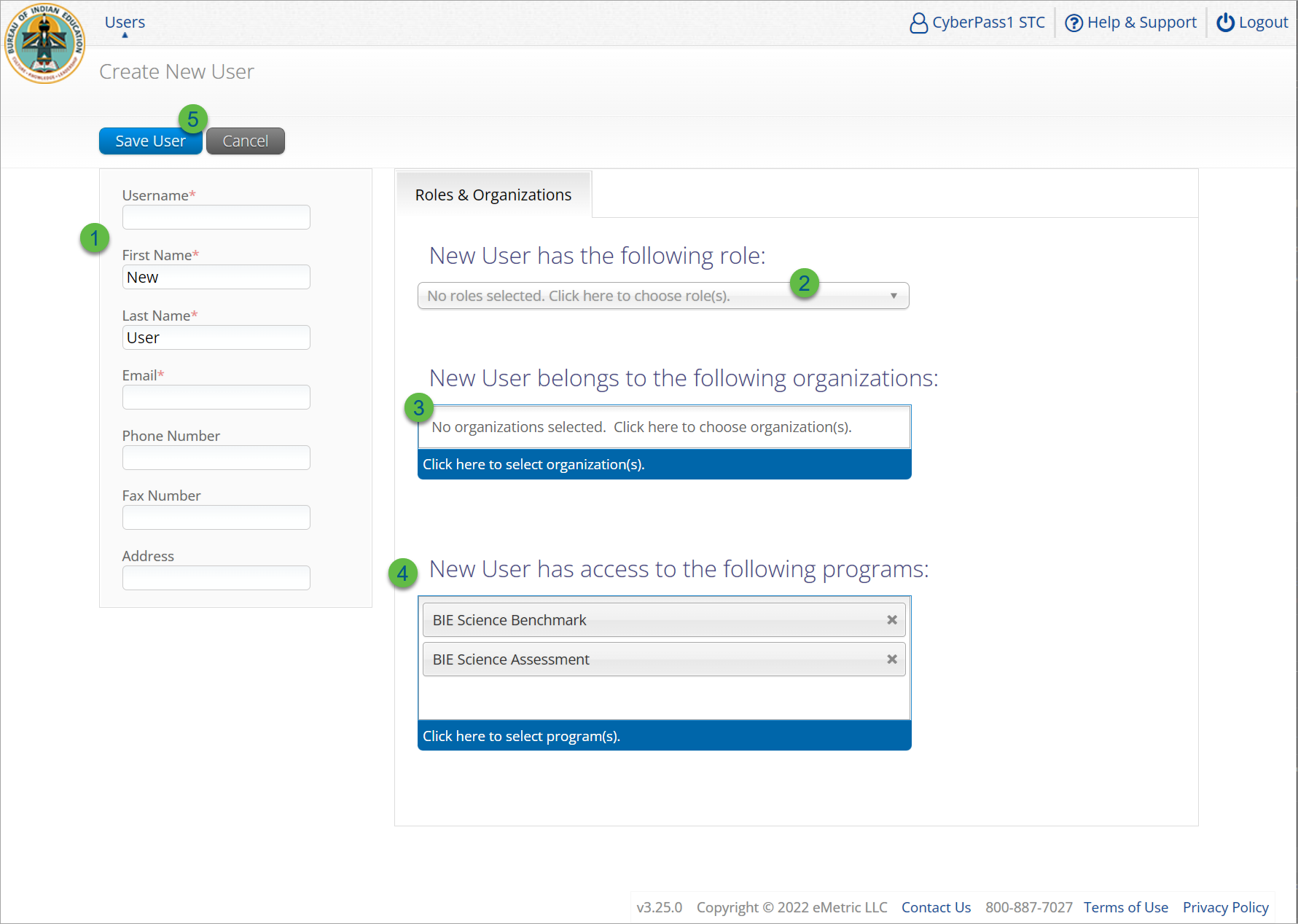 Import Users
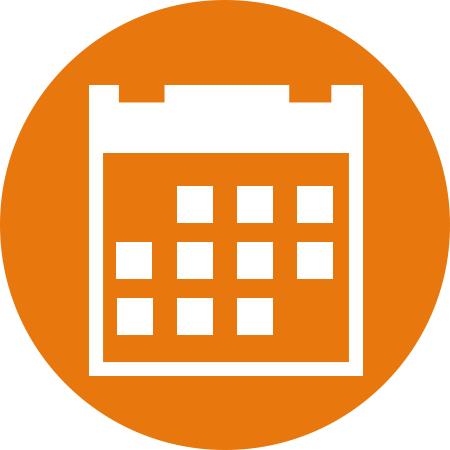 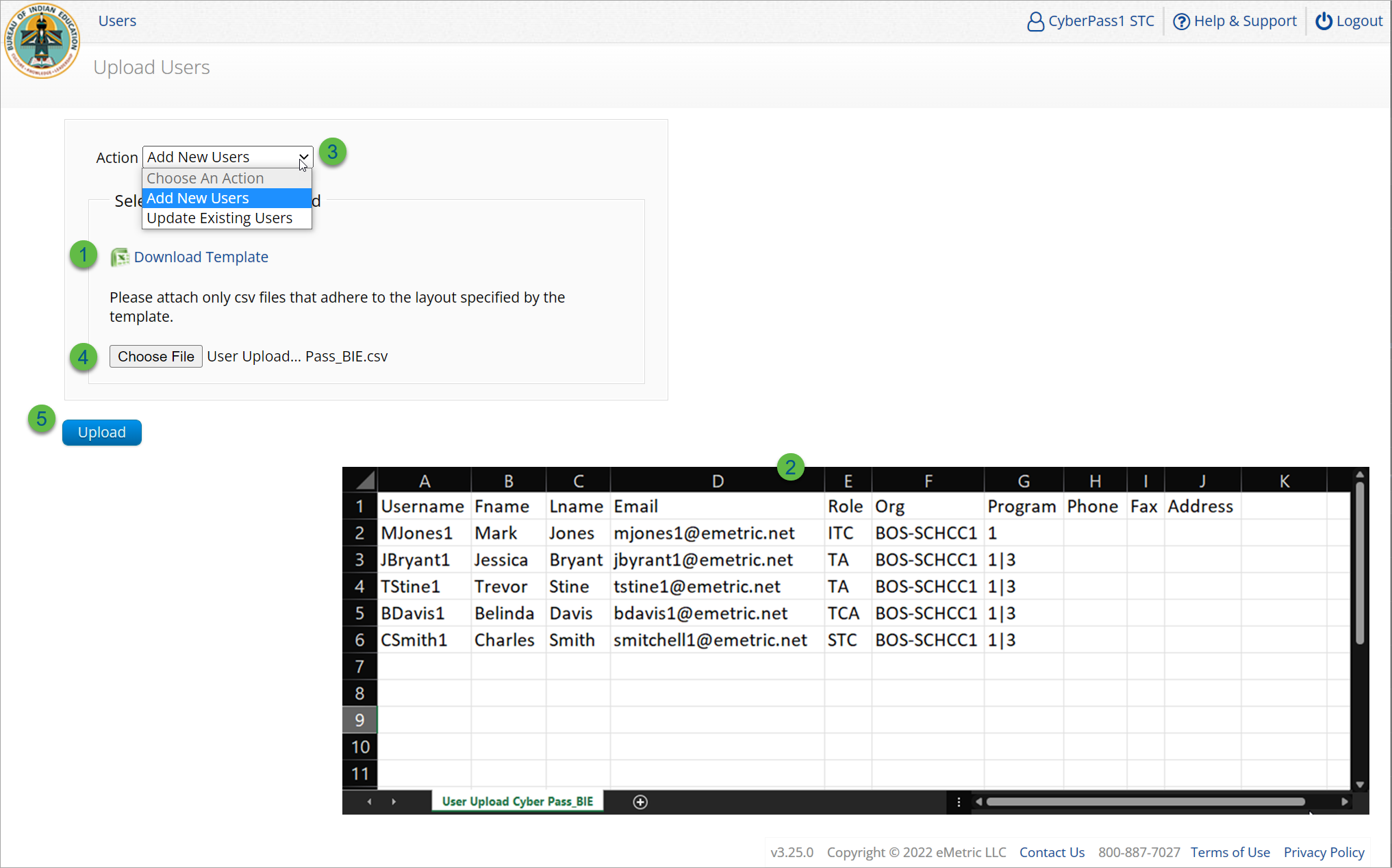 Program 1 = BIE Science Assessment
Program 3 = BIE Science Benchmark
Portal Main Page (STC View)
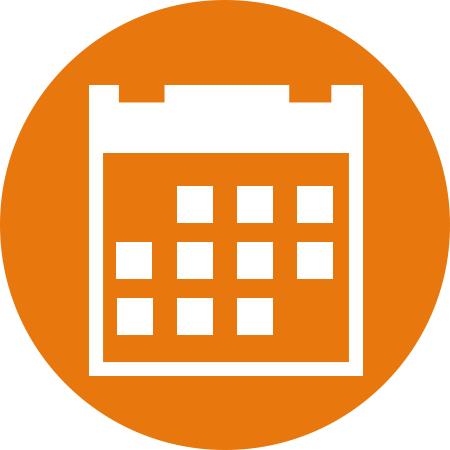 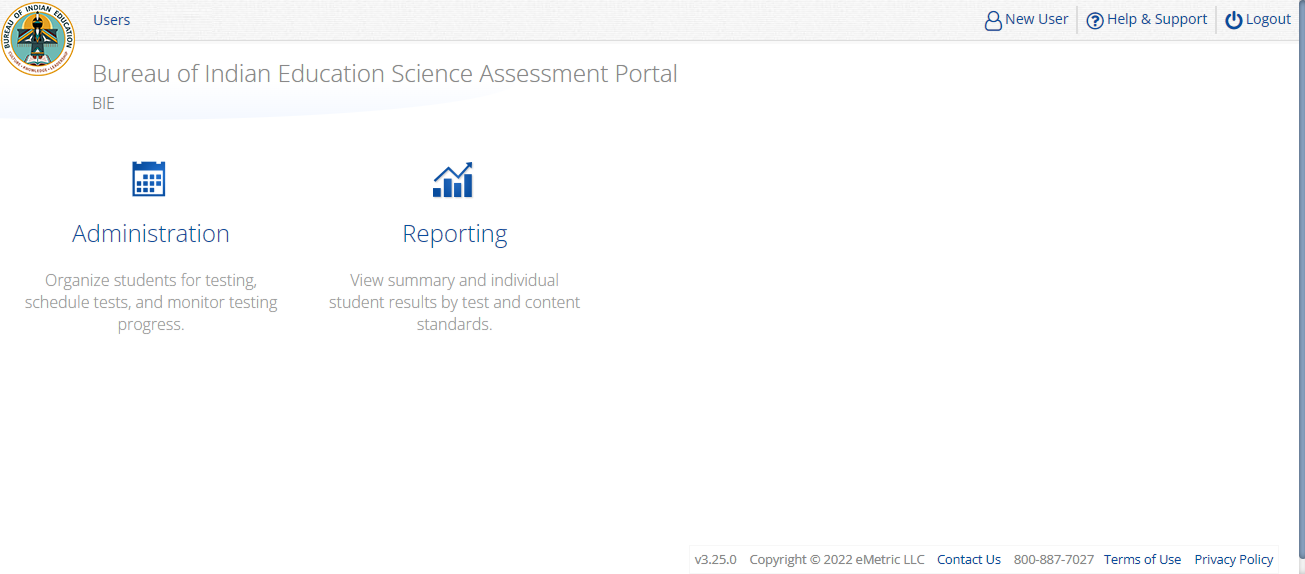 Administration Component (STC view)
1
2
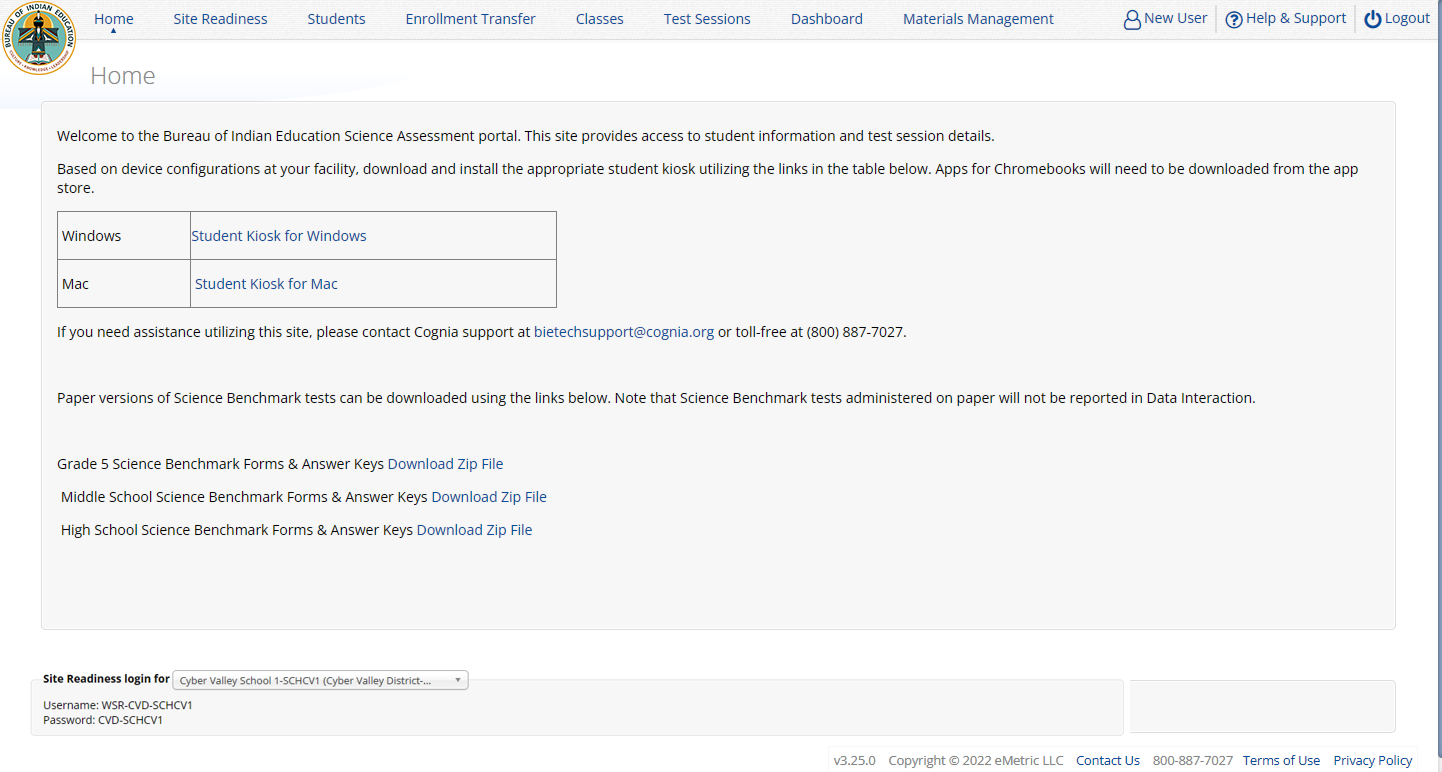 3
4
5
Administration Workflow
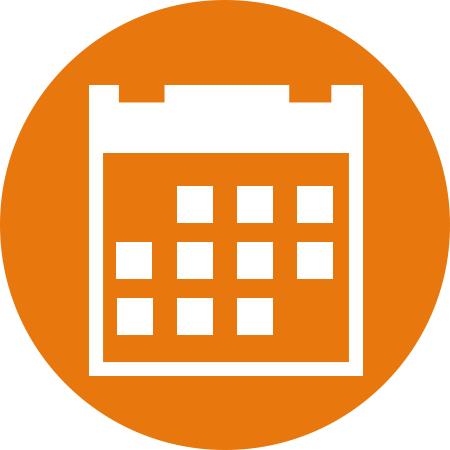 STC: update roster and student information, assign accommodations and accessibility features
STC or TA: make Benchmark classes and test sessions
TA: score tests
STC and TA: view reports
[Speaker Notes: The next component of the MEA Portal that we are going to go over is the Administration component. 

The Administration component consists of 5-6 tabs depending on your account type. 
Home – this is where you can view important announcements, access links for downloading the Kiosks, and attain the Proctor Password and Site Readiness log in credentials. 
Site Readiness – this is where you can certify your site as ready for testing.
Students – this is where you can assign student accommodations. 
Classes – this is where you can verify your rosters for testing.
Test Sessions – this is where you will schedule your classes for test sessions. 
And, the Dashboard – this is where you can view helpful charts and data at the district level.]
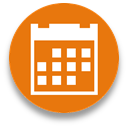 Managing Students
BIE roster loaded 13 Sept 2023
Grades 5, 8 and 11 only
Add students in other middle school or high school grades manually 
View your current students in the student’s tab
Update rosters
STCs may request student transfer for students enrolled in other schools at any time
STCs may unenroll students from school at any time
STCs can add student individually at any time
Check/update individual student records
Demographic data
Add/remove accommodations and access to accessibility features
Tips:
State Student ID = NASIS ID
In students tab: Download roster in csv at any time by selecting “Export Roster” under the “Exports” drop down (contains name, NASIS ID and Grade)
Can’t add student? They may be enrolled in different school – initiate transfer request
Cognia Customer Care desk can assist with student transfers
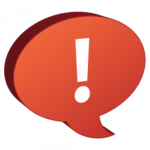 Managing Students
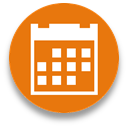 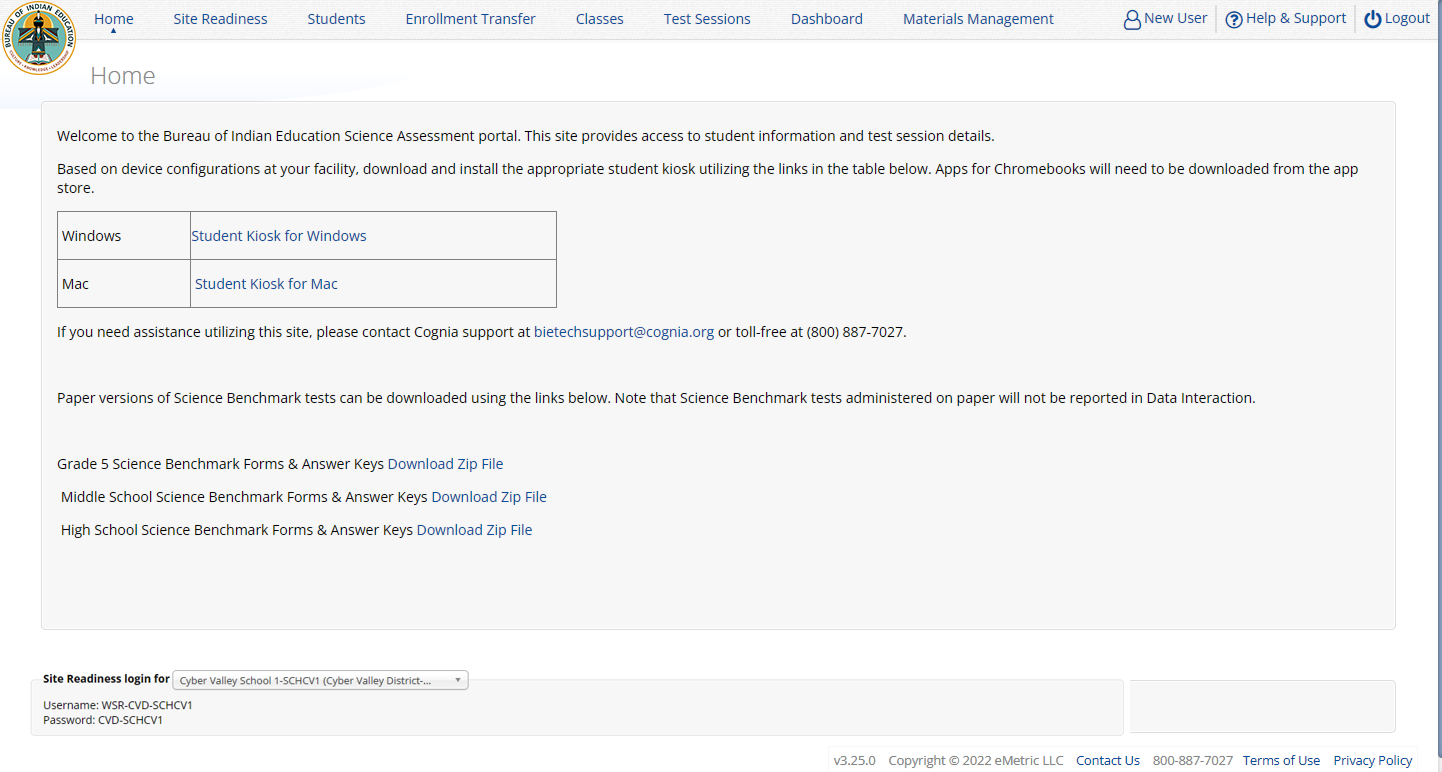 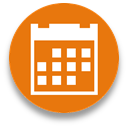 Managing Students
6
7
1
8
2
5
3
4
9
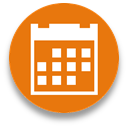 Add or Edit Student
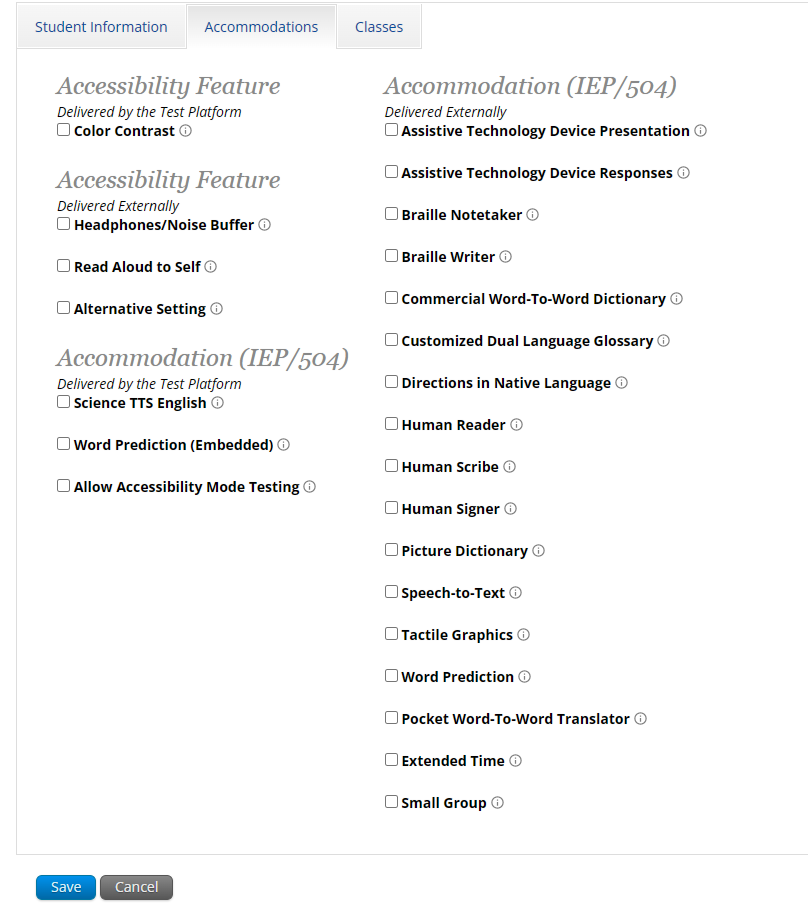 Moved Science TTS English from Accessibility to Accommodation

Moved Human Reader from Accessibility to Accommodation

Added Extended Time accommodation

Added Small Group accommodation
New
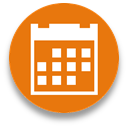 Unenroll Student
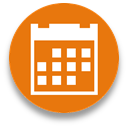 Unenroll Student
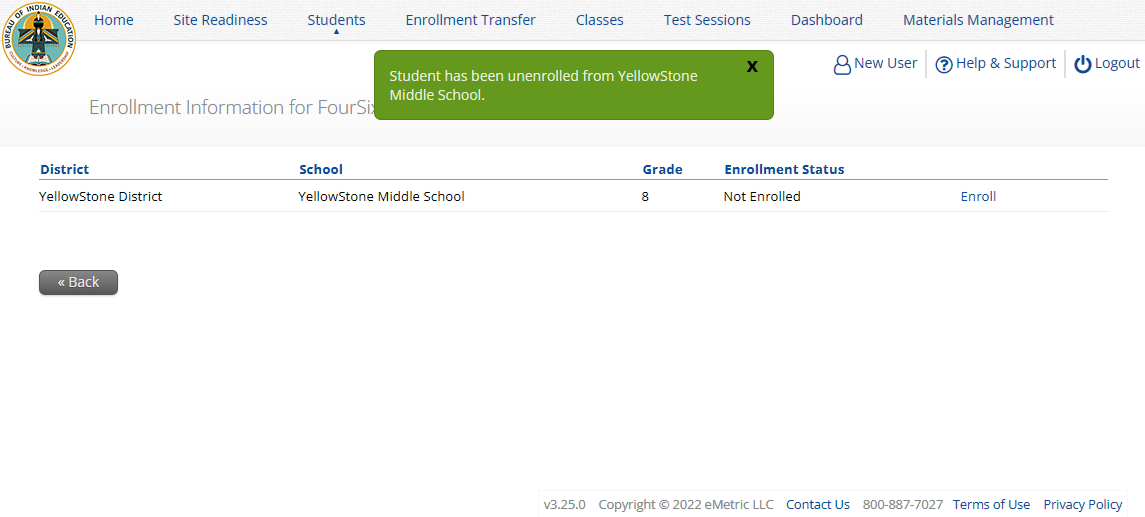 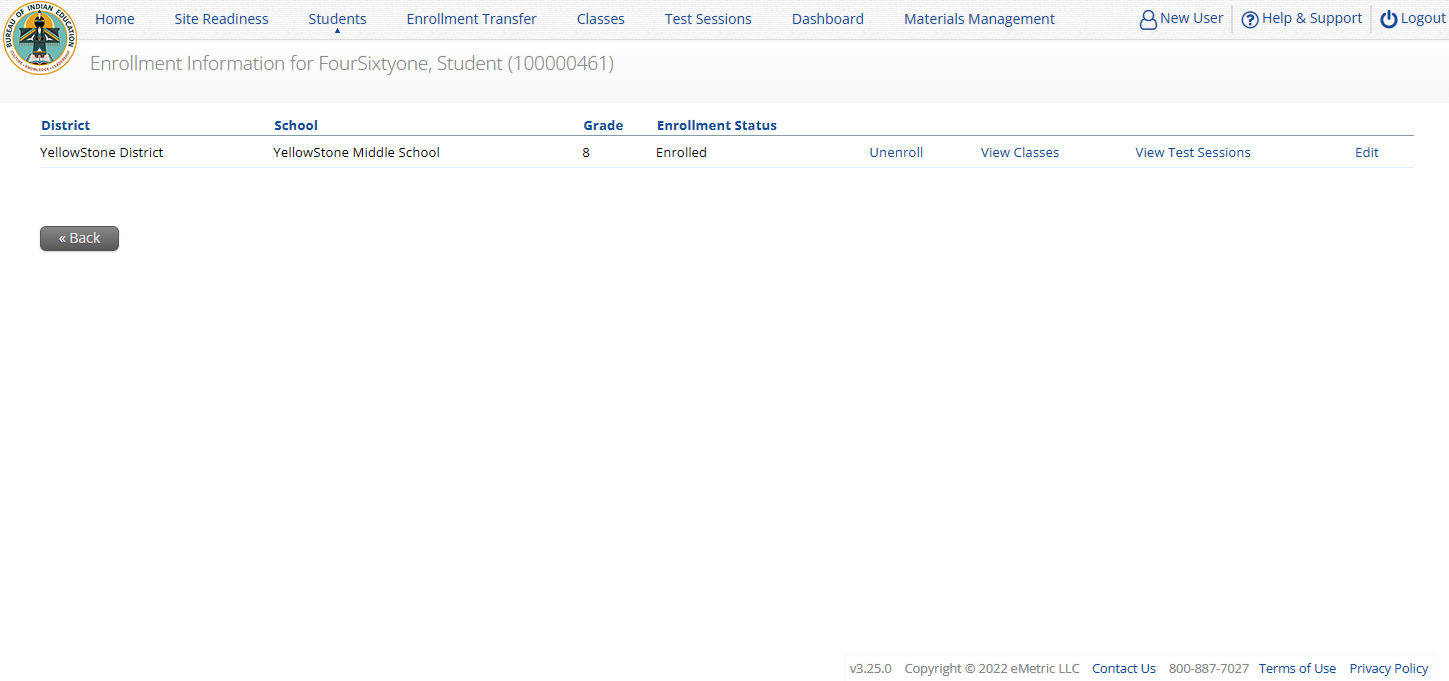 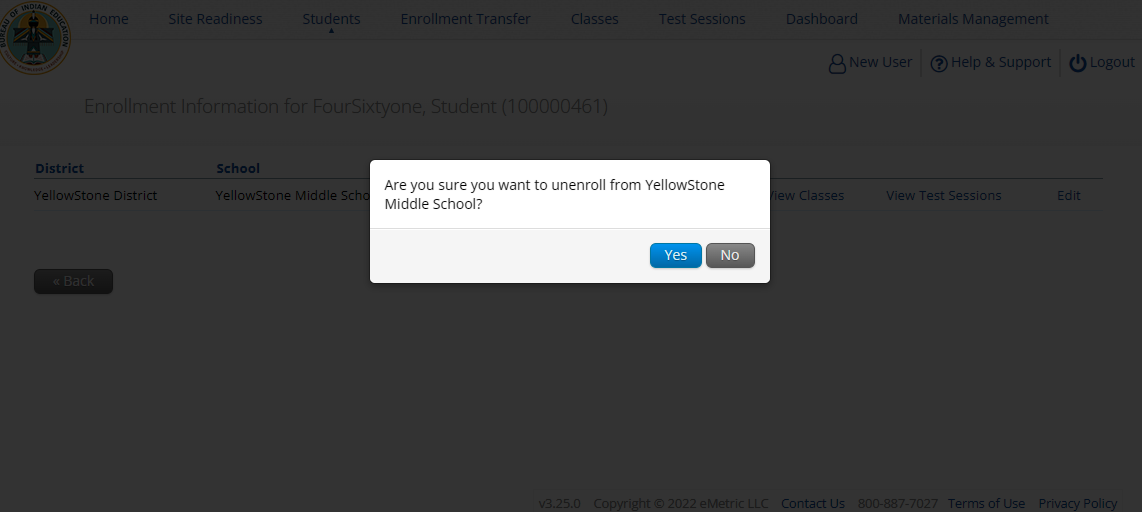 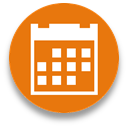 Unenroll Student
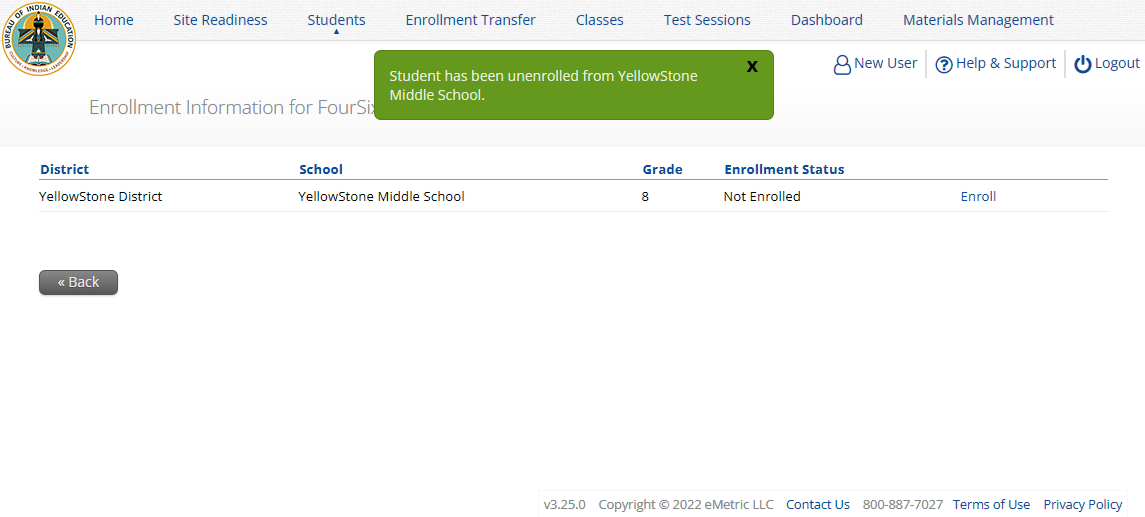 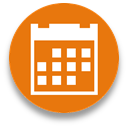 Student Transfer Request
Request to move student from another school into your school
Approve or reject requests to move students out of your school
Receive notification of requests by e-mail and in portal
If a student is unenrolled, the help desk will approve the requests
Test sessions do not transfer with the student!
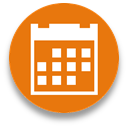 Student Transfer Request
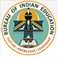 Status:
Pending
Canceled
Approved
Rejected
Your requests
Requests sent to you from other organizations
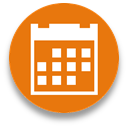 Student Transfer Request
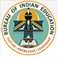 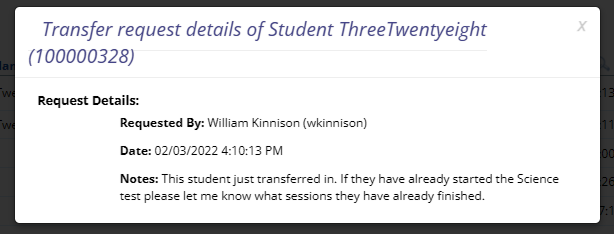 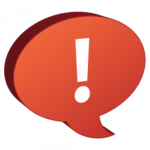 Test sessions do not transfer with the student!
John Smith (JSmithSTC)
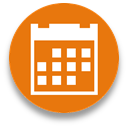 Student Transfer Request
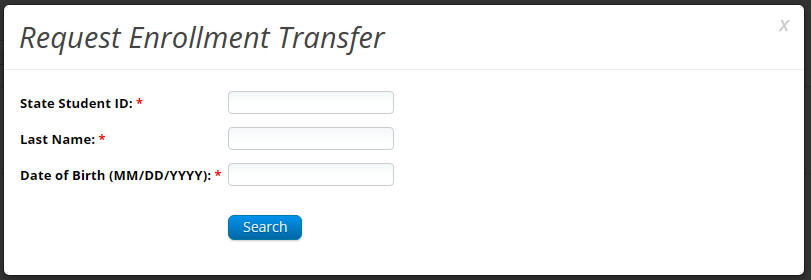 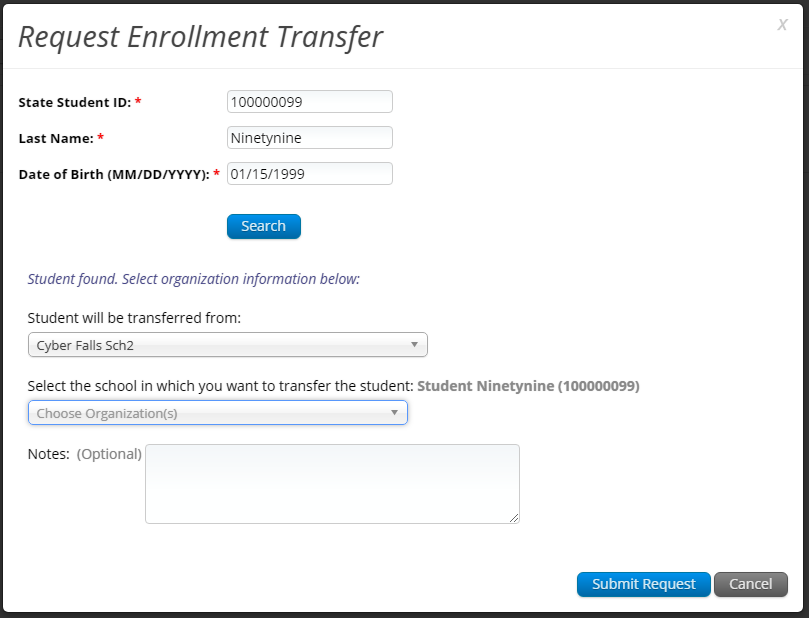 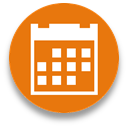 Student Transfer Request
Enrollment request - requestor’s view
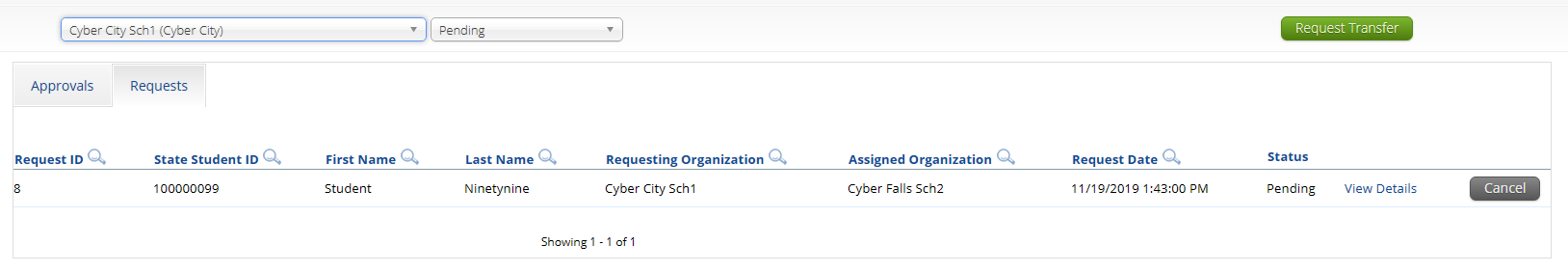 Enrollment request - receiver’s view
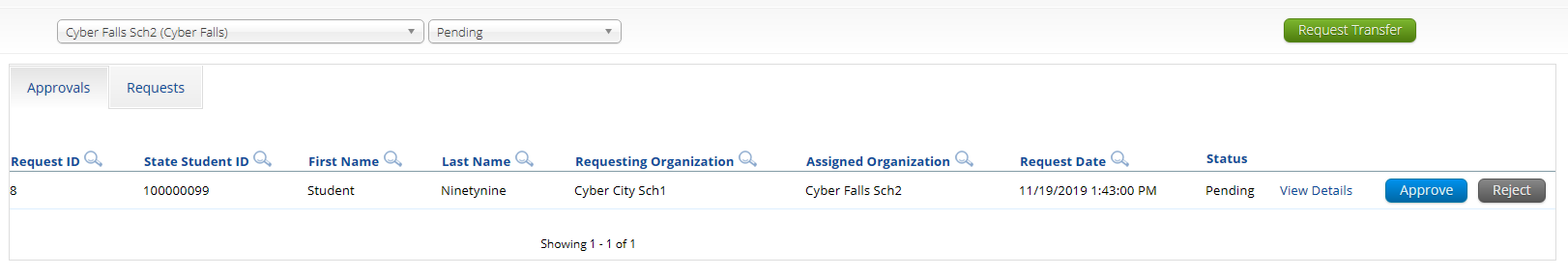 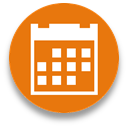 Student Accommodations
Check/edit accommodations
Accommodations not included in BIE roster upload
Edit student accommodations individually or… 
Use Upload Accommodations to edit accommodations on multiple student records at one time 
Note: will not be available during testing administration hours (7am-9pm) 
You can use the Export Accommodations button to download list of all students and their currently assigned accommodations, edit that file and re-upload it using the Upload Accommodations menu
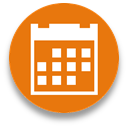 Universal Tools, Accessibility Features, and Accommodations
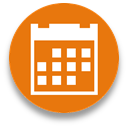 Accessibility Features, and Accommodations
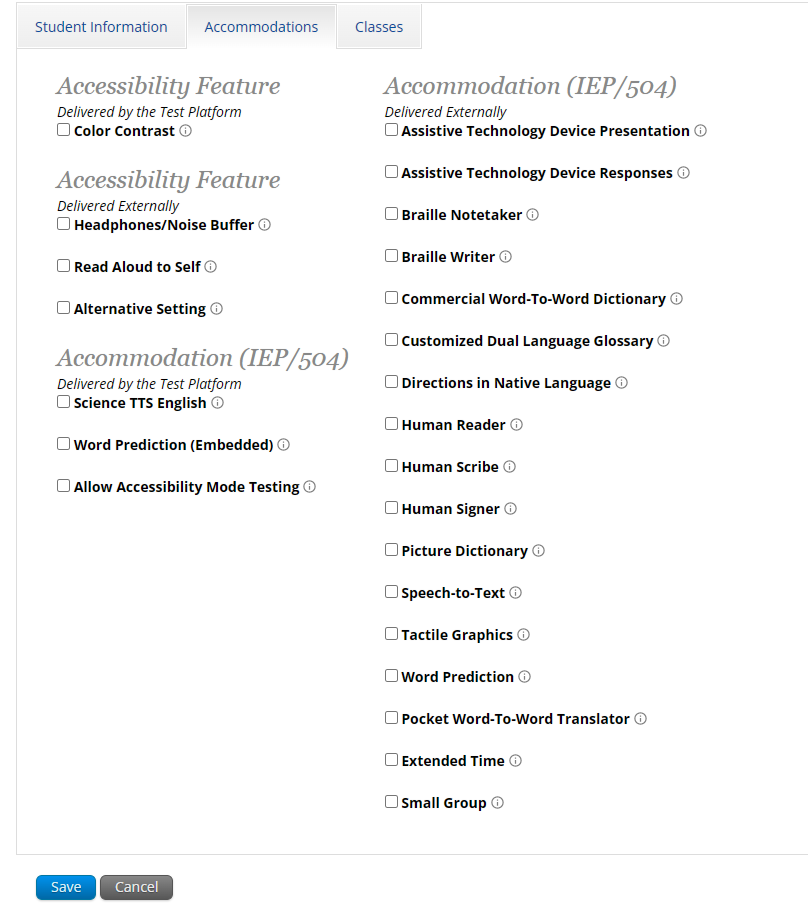 Student will be assigned a TTS-specific form
Student can use CoWriter© word-prediction; an additional file must download which may delay loading test by a minute
Windows only! Proctor must enter proctor password when student logs in to test.
See the “Testing with Third Party Assistive Technology” guide for more information on using the test interface with screen readers, speech-to-text, text-to-speech and other assistive technologies.
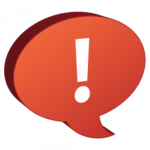 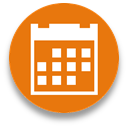 Student Accommodations
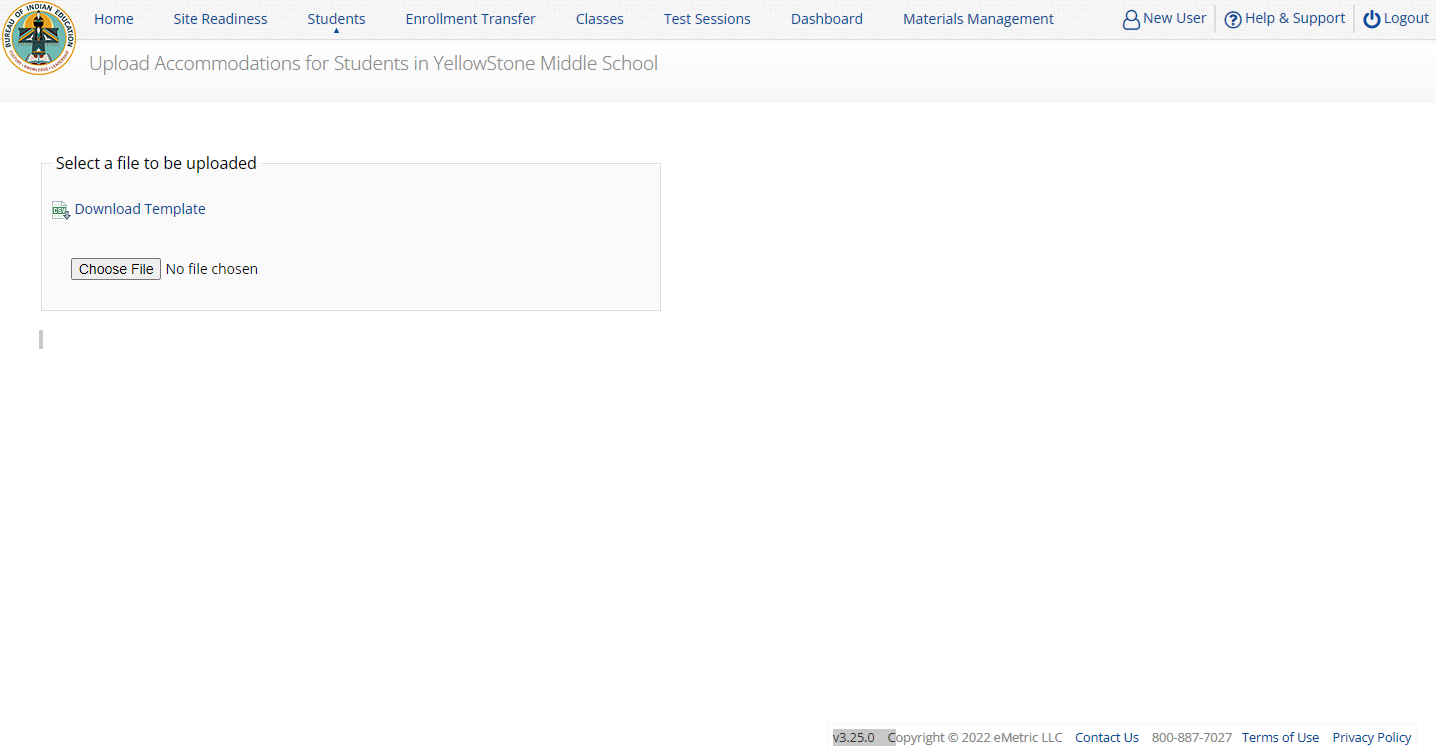 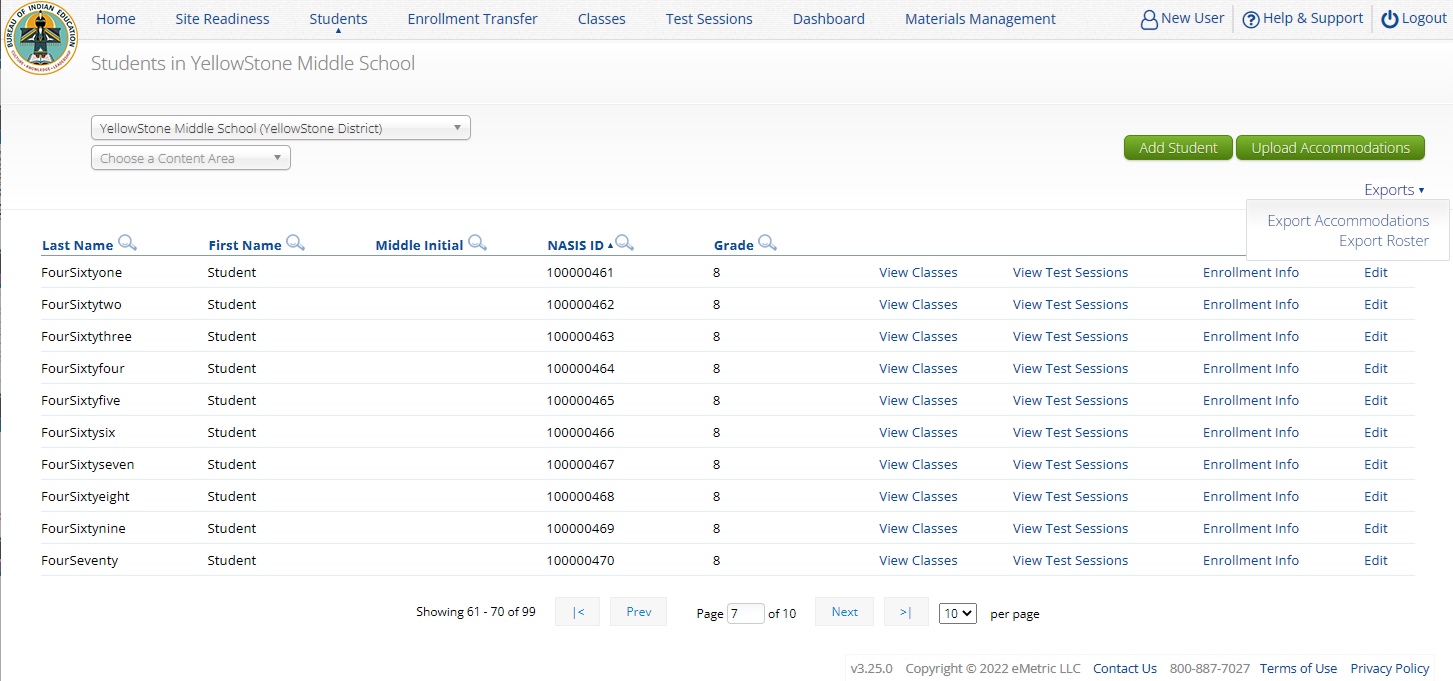 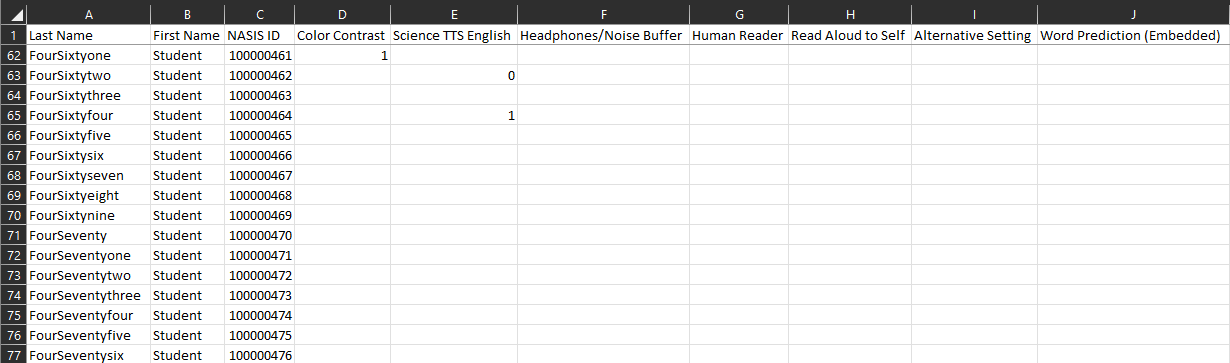 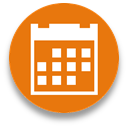 Creating Classes
Groups of one or more students who will take a test
Create grade-level classes
Maximum number of student allowed in a class: 100
Class can be deleted if it has not been scheduled for a test
If test session scheduled and no student has logged in, delete test session, then class
Students can be assigned to more than one class
If any student needs to retake the test, you must either:
Create a new class and put the student(s) in that class and schedule that class for a test in a new test session, or…
Create a Test Subgroup (Benchmark Only!)
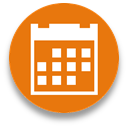 Creating Classes
STCs or TAs (Teachers) can create classes
Each class must have a TA assigned to the class
STCs can create classes and assign any TA
STCs can view or edit any class in their school
TAs can only assign themselves as TA for the classes they create
TAs can only view the classes if they are assigned as TA
TAs can put any student in the school in their class
Once a student is assigned to the TA’s class the TA can view the student record but cannot edit it.
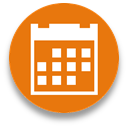 Creating Classes
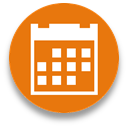 Creating Classes
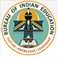 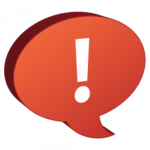 TA name and grade will automatically be added to the class name!
1
3
2
4
6
5
7
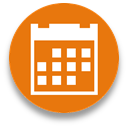 Creating Classes
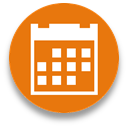 Creating Classes
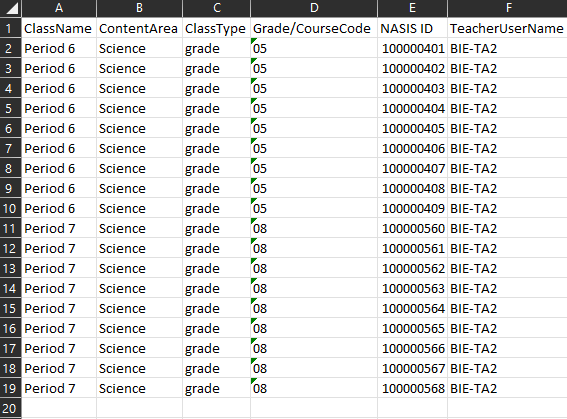 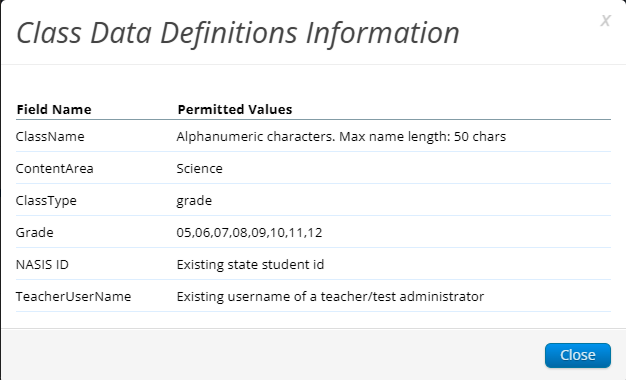 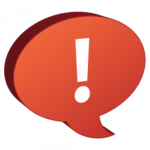 Save as csv file type

Grade/course code must have leading zero 0 - make field type “text“
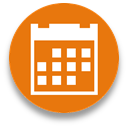 Scheduling Test Sessions
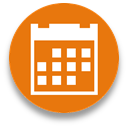 Scheduling Test Sessions
1
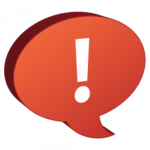 Class must be same grade level as test 
Grade 5
Middle School (Grade 6, 7, 8)
High School (Grade 9, 10, 11, 12)
If class has already been scheduled for a test, it cannot be scheduled again and will not show up in the classes list 
Test window cannot be edited
2
3
4
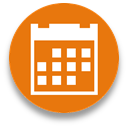 Scheduling Test Sessions
STCs or TAs (Teachers) can create test sessions
TA’s must have access to the Benchmark program in their user profile to schedule classes for the Benchmark assessment
STCs can create test sessions for any TA
STCs can view or edit any test sessions in their school
TAs can only create test sessions for their classes
TAs can only view or edit test sessions for their classes
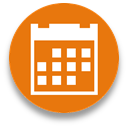 Managing Test Sessions
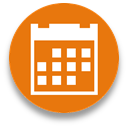 Managing Test Sessions
1
2
4
3
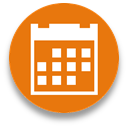 Managing Test Sessions
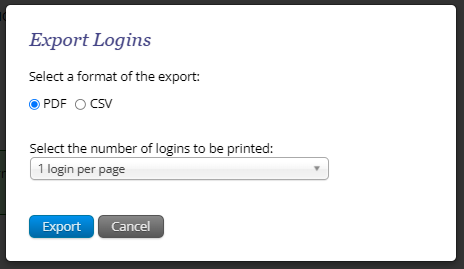 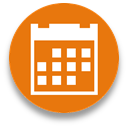 Managing Test Sessions
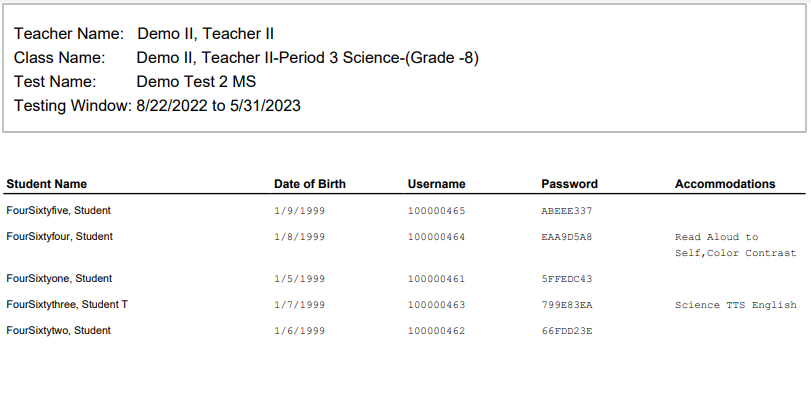 Logging in to a Test
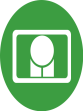 Launch web browser  (or Kiosk)
Navigate to https://bie.cognia.org/student 
Login using the username and password from the student test ticket
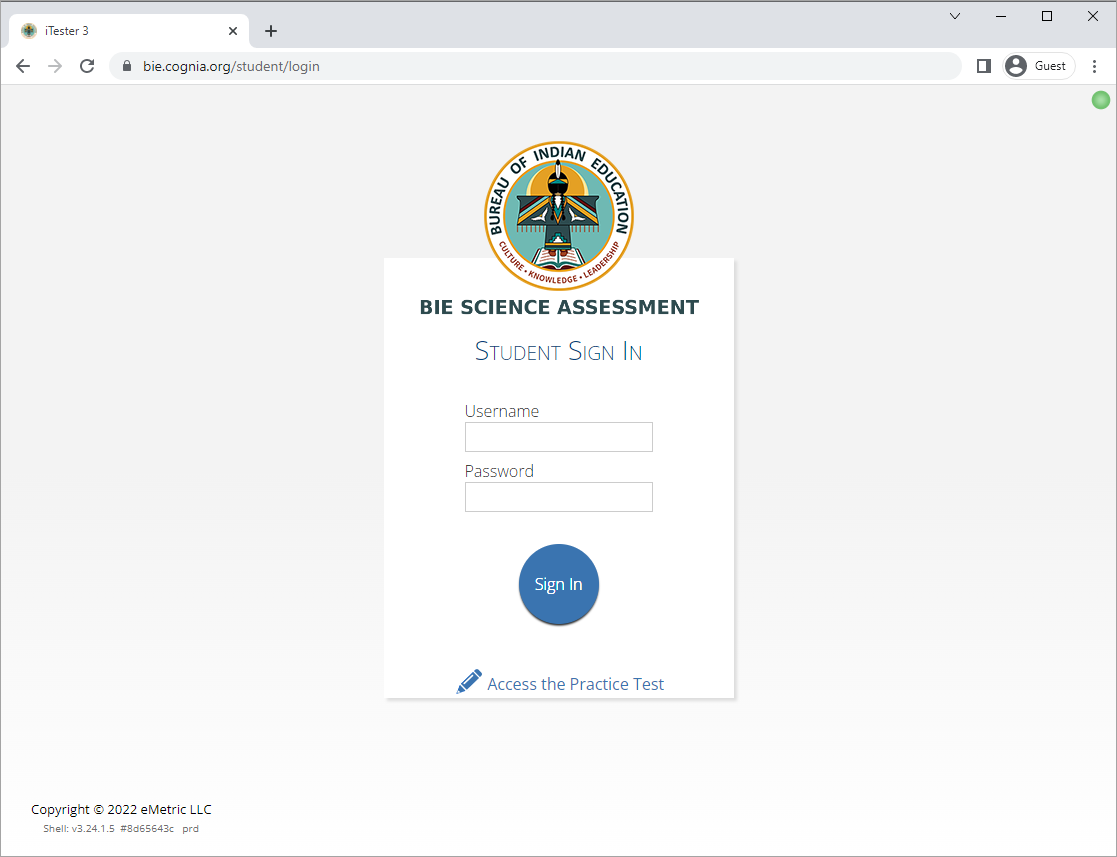 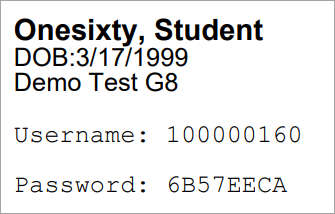 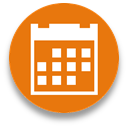 Monitoring Testing
Check student test status for tests “not started” or “in progress”
If test is “not started” or “in progress”, student can log in and finish it anytime during test window if they have log-in information unless the test has been invalidated
Once test in “finished”, student cannot log in to test
The teacher (TA) can re-open any test that was inadvertently turned-in
Use the “Export Test Status” download under “Exports” on the Test Session screen to download a list of student test sessions and their status
Use the “Export Students Not Scheduled” download under “Exports” on the Test Session screen to download a list of students not scheduled for a test
Note: these download are by Test, you must download G5, MS and HS tests separately
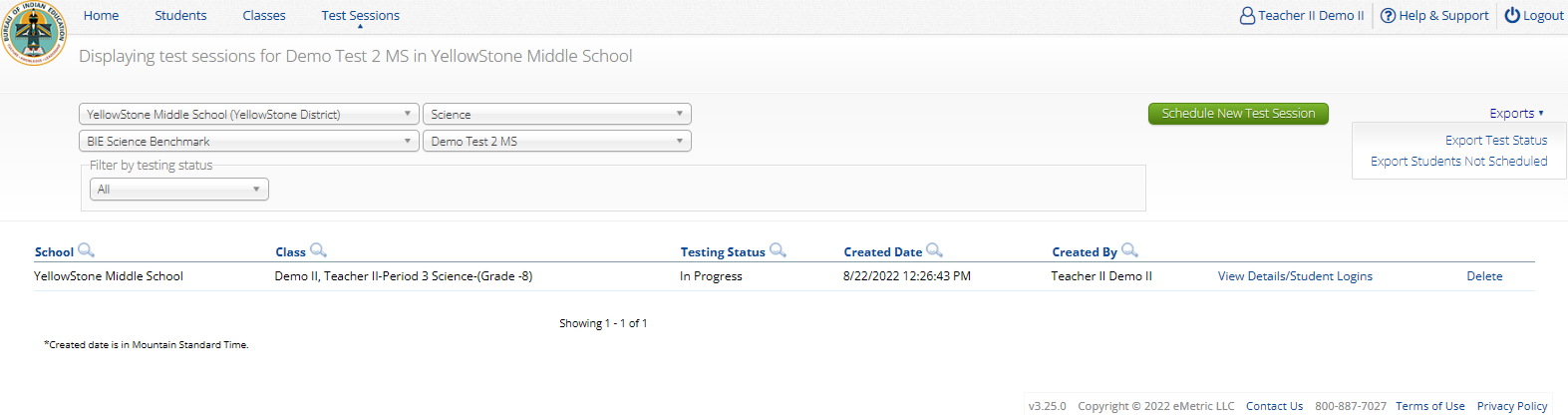 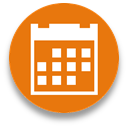 Test Report Codes
For students who cannot complete the test, invalidate using two-step process:
Enter a test report code 
Select “invalidate” for each test session to prevent the student form logging in
Test invalidation: not reported in formative reports
Test report code assigned: student will be listed in report with NO SCORE
Student not started or in progress: will not be reported unless they have test report code assigned in which case they will be reported with no score
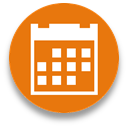 Test Report Codes/Re-activating test
2
3
1
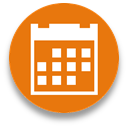 Test Report Codes
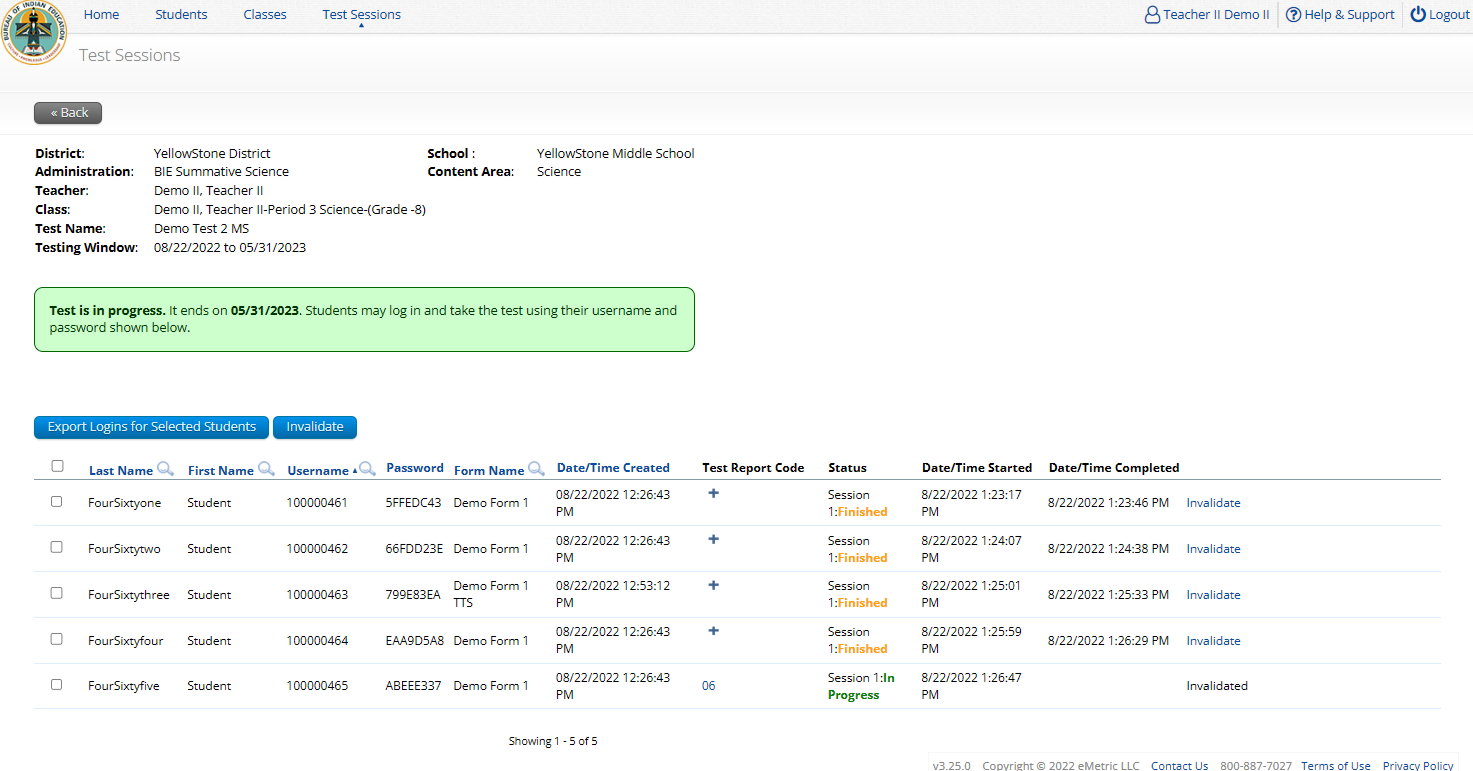 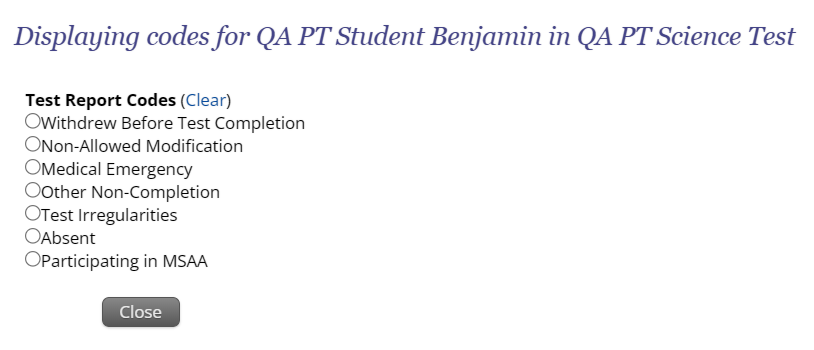 Scoring the Test
Scoring the Test
Human scored item(s)
1
2
3
4
Scoring the Test
3
1
2
4
5
6
Scoring the Test
Viewing Scores in Reporting
Wait 10-15 Minutes!
Benchmark Reporting
1
2
4
3
Benchmark Reporting (STC View)
Each MC item in the test with student’s response
Student’s total points earned in test
Maximum number of points in test
Open ended item and points awarded
Student’s percent correct for test
Benchmark Reporting (STC View)
Switch between Roster (“Student List”) and ISR
3
2
1
4
2 - Click on Score for data summary options
4 - Select item response to view item and student’s response
1 - Select student’s last name to view Individual Student Report (ISR)
3 - Select Item for item summary statistics, item preview and standards
Benchmark Reporting
Benchmark Reporting
Benchmark Reporting
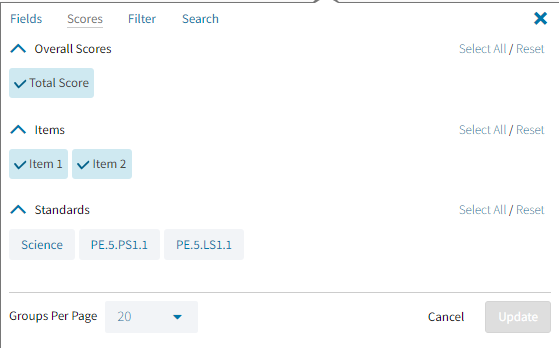 Benchmark Reporting
Benchmark Reporting
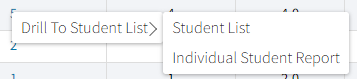 Benchmark Reporting
Benchmark Reporting
Rescoring
You can score student(s) who did not finish after submitting a test for scoring
You can change a student score
You can retest a sub-set of a class’s students
Rescoring
Re-testing in Student Groups
Re-testing with Student Subgroups
Re-testing with Student Subgroups
Re-testing with Student Subgroups
Re-testing with Student Subgroups
Scoring Student Subgroups
Benchmark Reporting
To view test group only:
1. Click on Score
2. Summarize by 
3. Class Name 
4. Click on number in Population column
5. Select Drill to Roster, Student List
Questions?
BIE Science Assessment
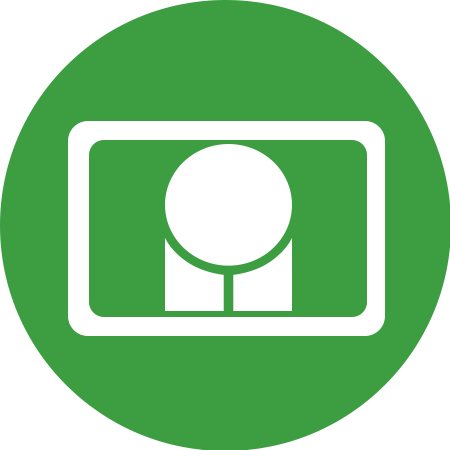 BIE Science Assessment Student Test Interface: 
Student Test Delivery System
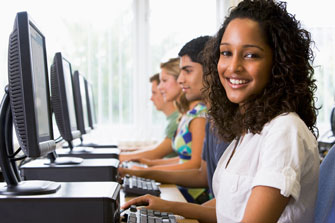 Universal Tools
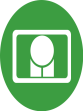 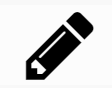 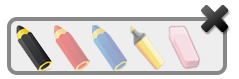 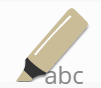 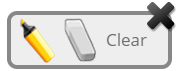 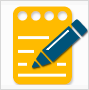 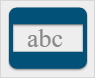 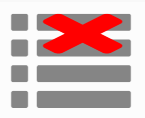 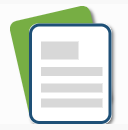 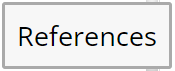 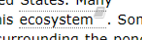 Universal Tools
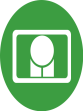 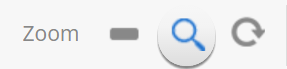 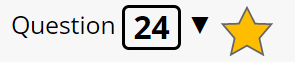 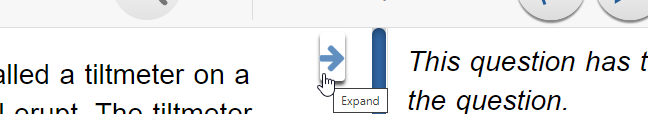 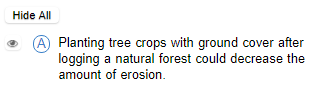 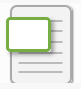 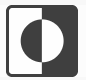 Accessibility Features
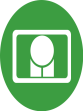 Must be pre-identified before testing, but student does not need a legal plan to have accessibility features assigned to them for testing
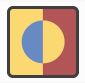 Accommodations
Accommodations
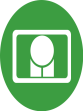 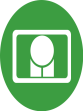 Must be pre-identified before testing and be apart of the students 504/IEP plan
Must be pre-identified before testing and be apart of the students 504/IEP plan
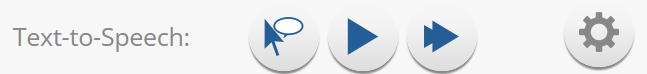 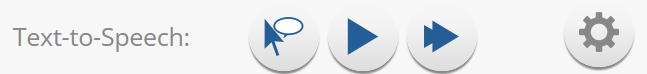 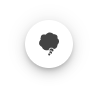 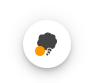 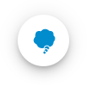 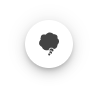 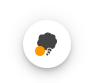 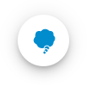 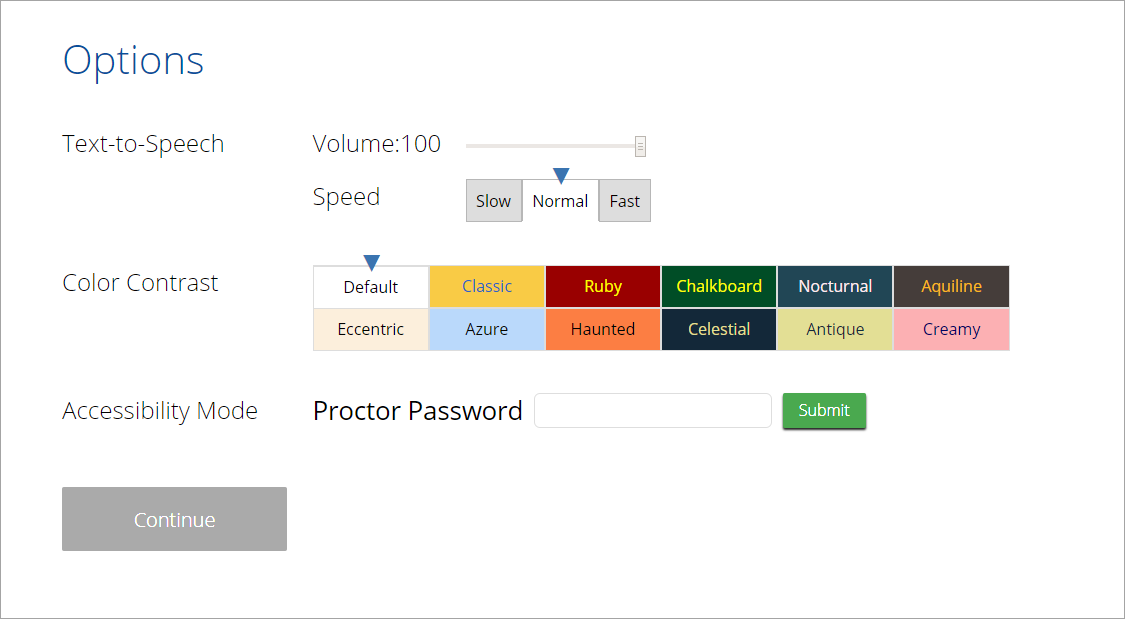 Logging in to a Test
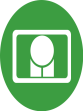 Launch web browser  (or Kiosk)
Navigate to https://bie.cognia.org/student 
Login using the username and password from the student test ticket
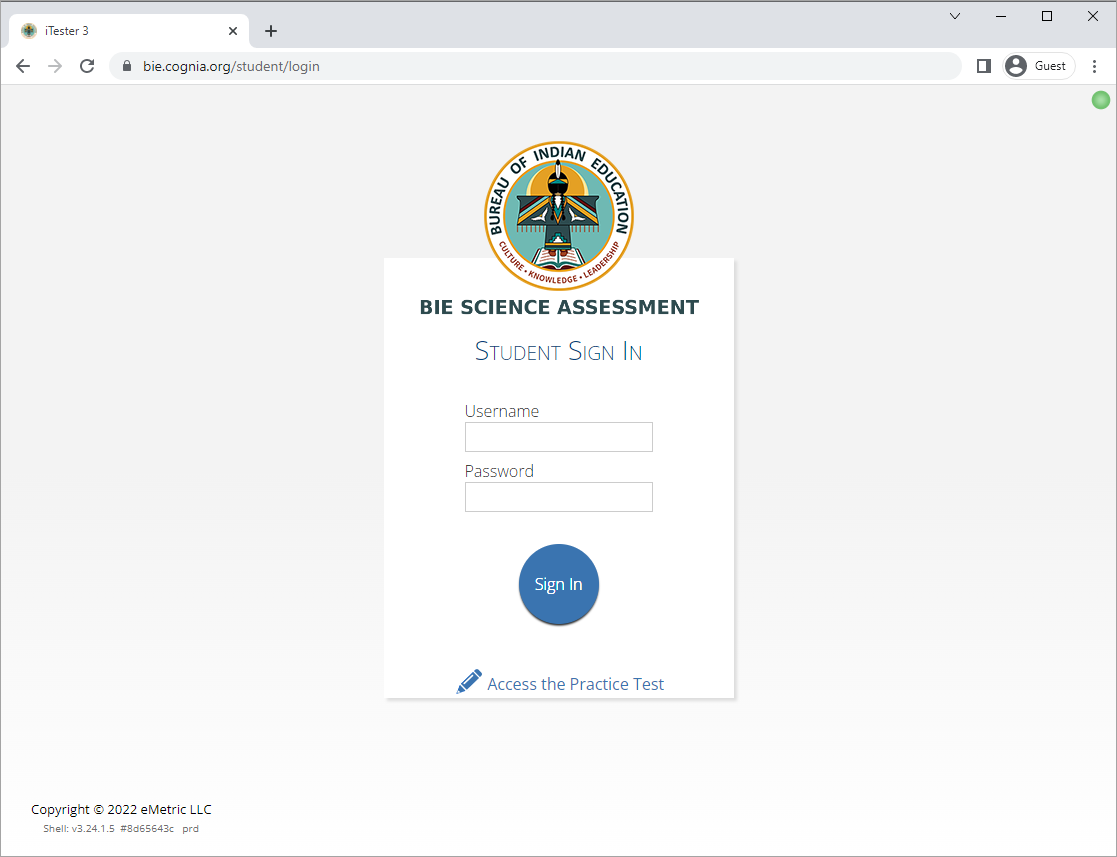 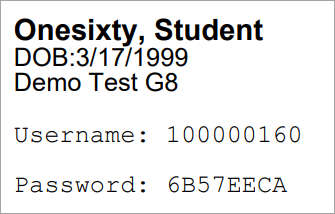 Logging in to a Test
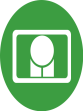 Logging in to a Test
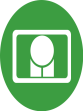 Logging in to a Test
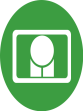 Test Navigation
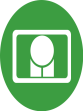 Test Navigation
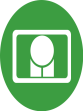 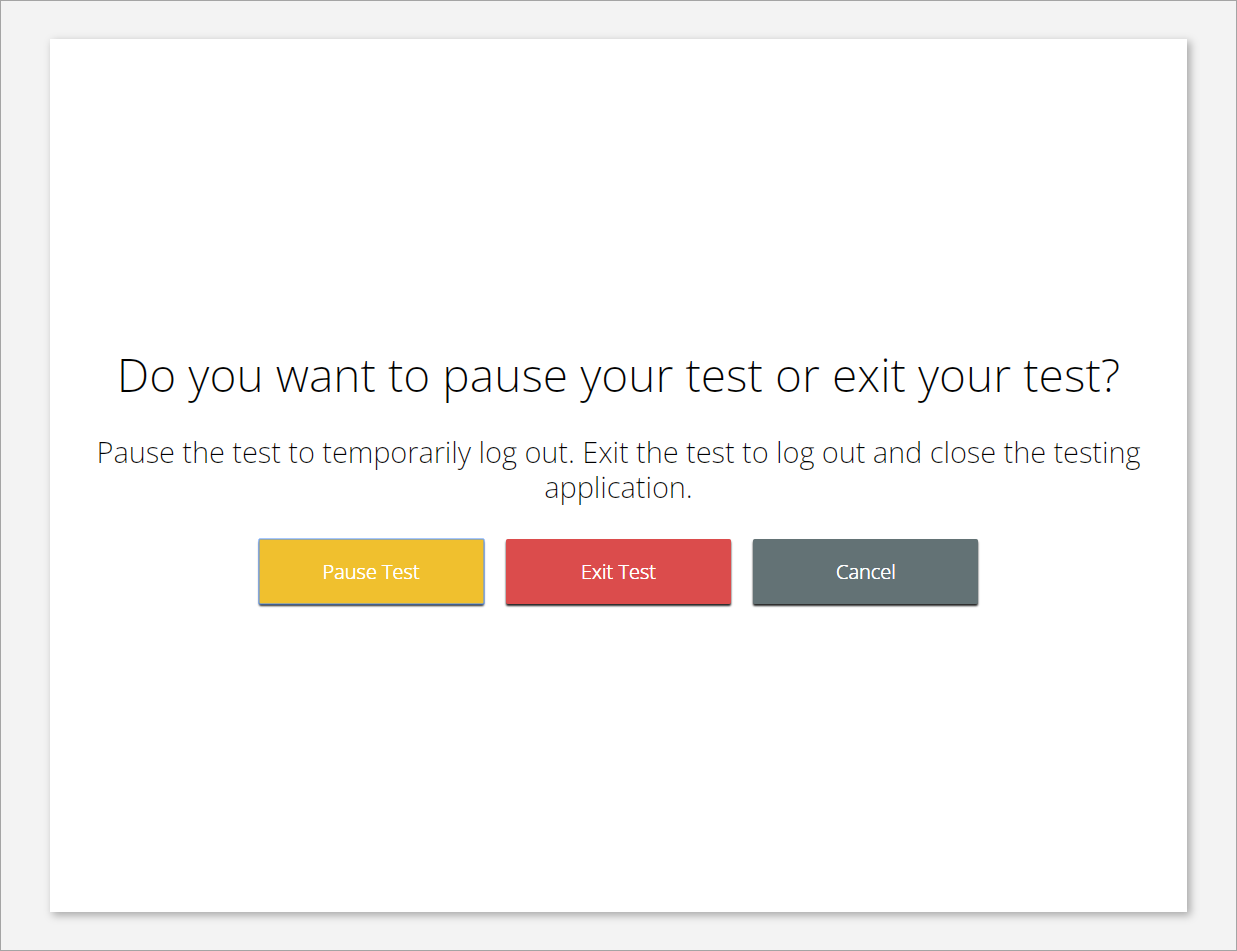 Test Navigation
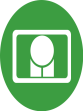 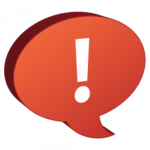 Pause and inactivity timeout is 45 min
Test Turn In
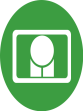 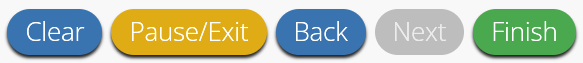 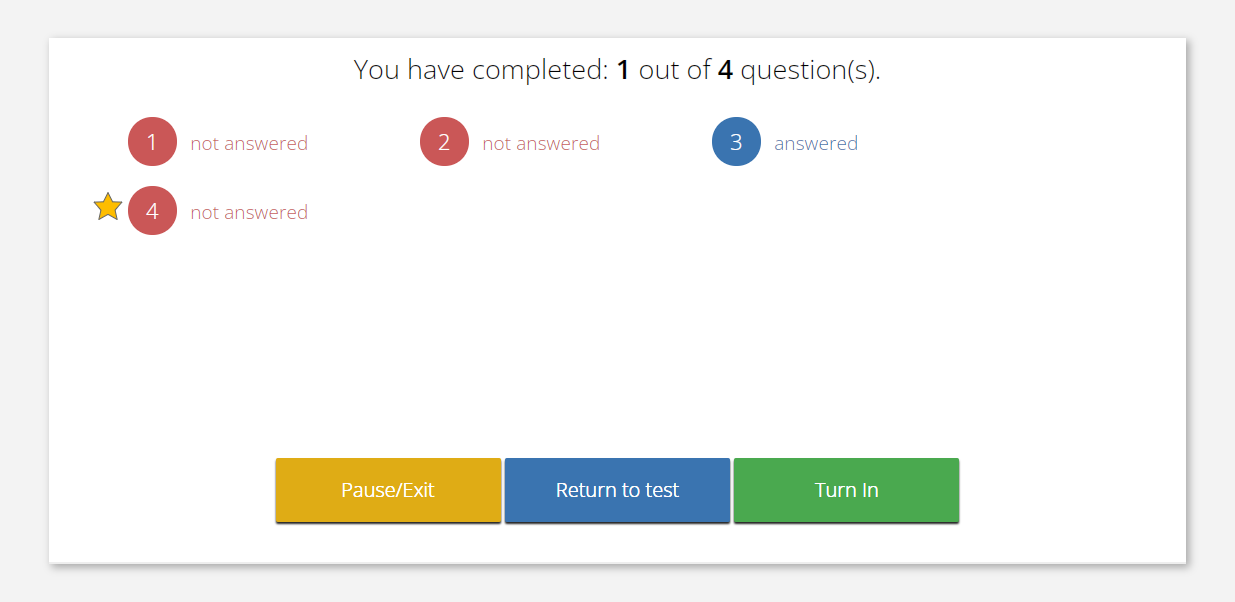 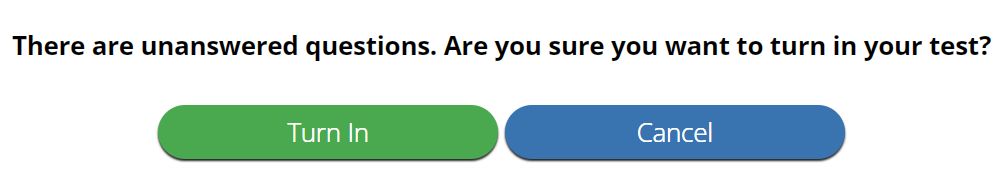 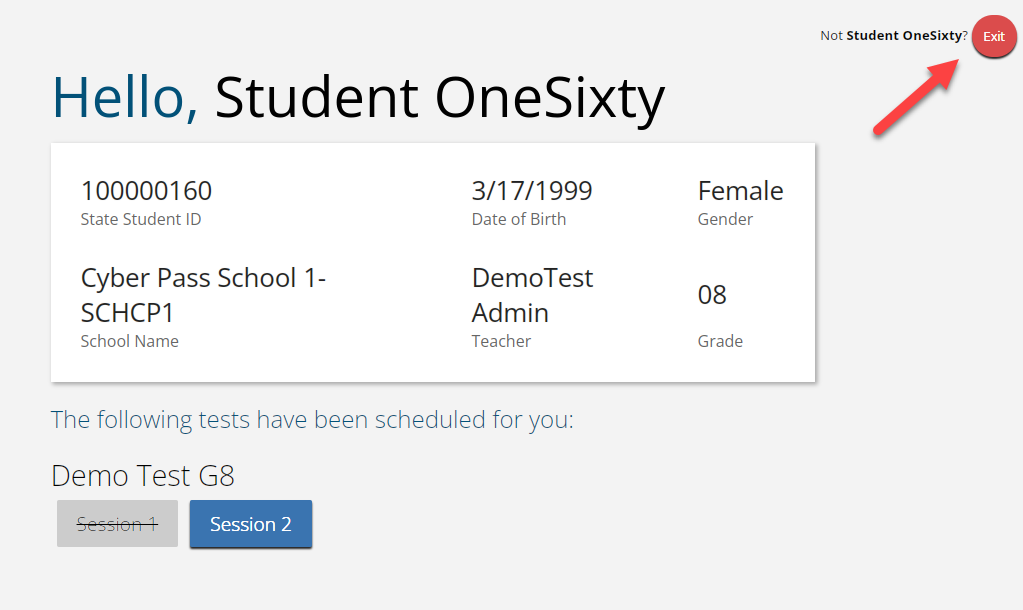 Technology Requirements
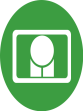 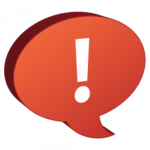 Important Reminders
The BIE Science Benchmark Assessment can be taken with a browser or by using the kiosk
Students testing on devices that do not meet the Student Workstation Specifications are likely to encounter performance-related issues during testing. 
Technology Guidelines may be updated throughout the test administration window as new operating systems are released and tested.  
Do not update your test device OS until the Technology Guidelines have been updated.
Browser Requirements
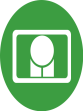 Do not use browser in private or incognito mode
Do not delete browsing history or browser cache
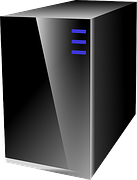 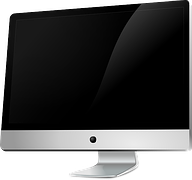 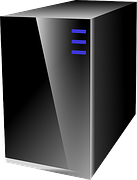 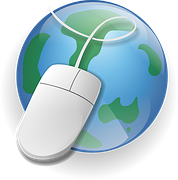 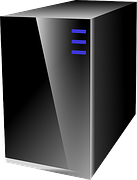 [Speaker Notes: The first step for conducting Site Readiness testing is to download and install the Kiosks and Mobile Apps onto the devices that will be used for testing at your school. 
Once you’ve downloaded and installed your Kiosks and Mobile Apps, log in to the Portal to retrieve the site readiness login credentials for your school. 
Launch the kiosk or the app and login using the site readiness credentials. 
Run the test on a handful of devices for each configuration. 
Once you’ve successfully completed your Site Readiness testing, log back into the Portal and navigate to the Site Readiness tab within the Administration component. Here, you can view the details of the devices that you used for Site Readiness testing. 
Finally, you’ll certify your site as ready for testing. 

Each site has it’s own login credentials for Site Readiness. Each school needs to be certified as ready for testing.]
Browser & Kiosk Requirements (network)
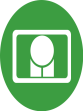 Beginning of Test:
Authenticate login
Download test content
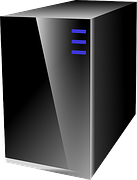 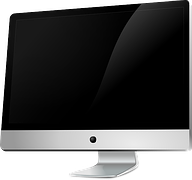 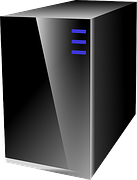 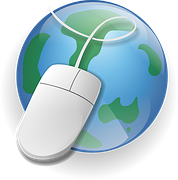 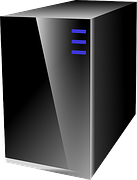 End of Test:
1. Submit responses for scoring
What happens if a student loses network connection in the middle of a test?
[Speaker Notes: The first step for conducting Site Readiness testing is to download and install the Kiosks and Mobile Apps onto the devices that will be used for testing at your school. 
Once you’ve downloaded and installed your Kiosks and Mobile Apps, log in to the Portal to retrieve the site readiness login credentials for your school. 
Launch the kiosk or the app and login using the site readiness credentials. 
Run the test on a handful of devices for each configuration. 
Once you’ve successfully completed your Site Readiness testing, log back into the Portal and navigate to the Site Readiness tab within the Administration component. Here, you can view the details of the devices that you used for Site Readiness testing. 
Finally, you’ll certify your site as ready for testing. 

Each site has it’s own login credentials for Site Readiness. Each school needs to be certified as ready for testing.]
Browser & Kiosk Test Integrity
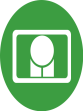 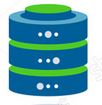 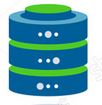 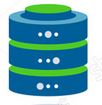 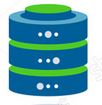 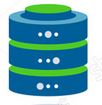 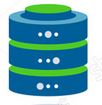 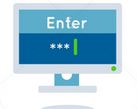 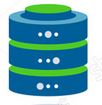 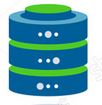 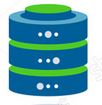 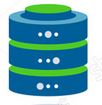 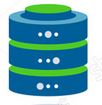 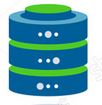 C
C
A
A
B
B
D
D
45-90sec
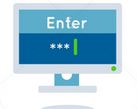 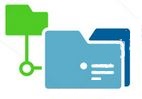 Browser Cache
Stored Response Folder (kiosk)
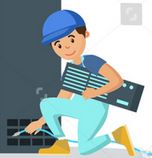 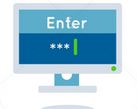 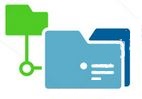 Browser & Kiosk Test Integrity
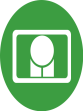 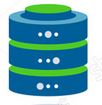 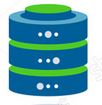 What if a student finishes a test but has no network connection?
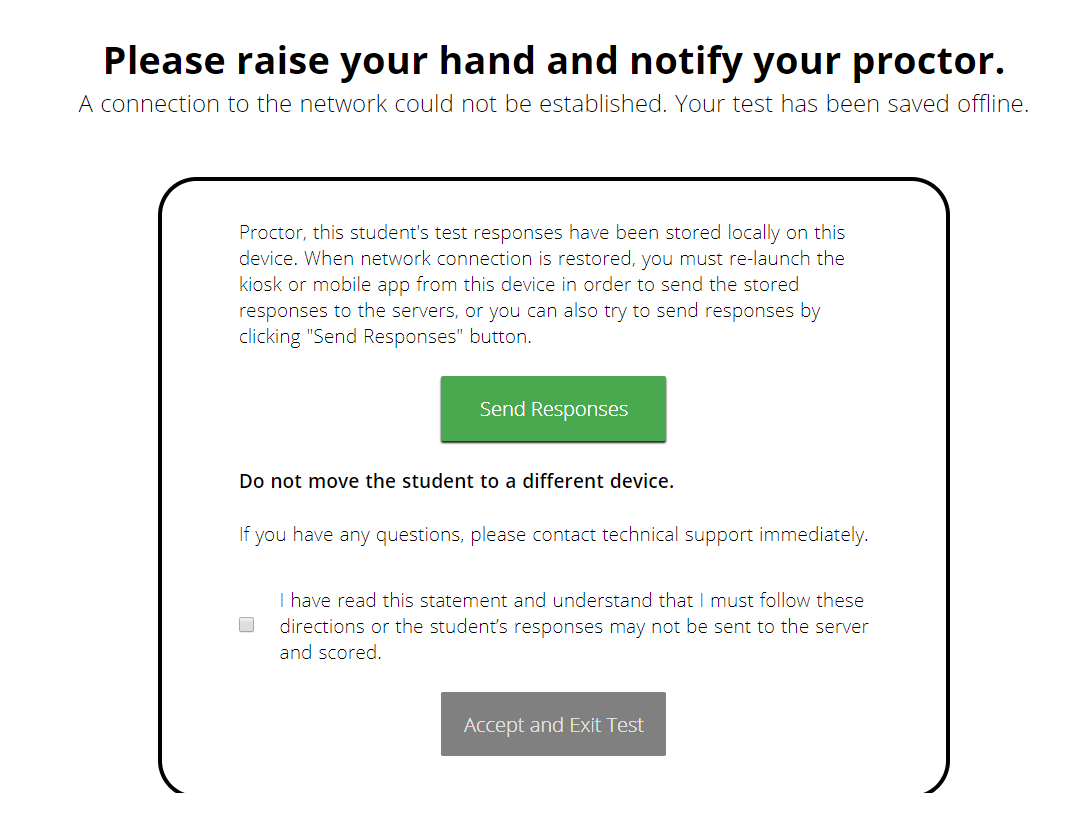 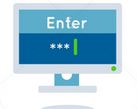 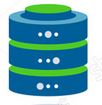 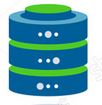 C
C
C
C
C
C
C
C
C
C
A
A
A
A
A
A
A
A
A
A
B
B
B
B
B
B
B
B
B
B
D
D
D
D
D
D
D
D
D
D
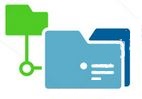 Turn In
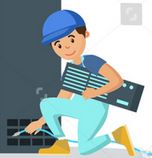 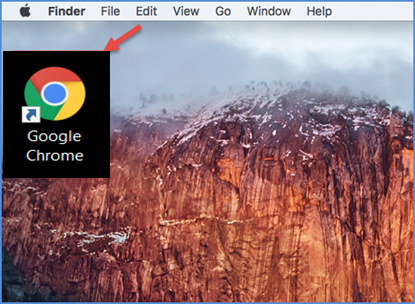 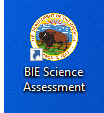 Browser & Kiosk Test Integrity
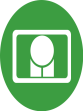 Loss of Network Connectivity Procedure Summary
If a student loses network connectivity in the middle of a test:
Keep testing on that device
Test content and responses are stored securely on the test device, either in the browser cache or the stored response folder
Responses will be sent when network is restored

If student finishes and is ready to turn in test prior to network being restored:
Allow student to turn in test
Student will see offline message, acknowledge offline message and exit
Student will be taken back to login page or receive no internet connection message
Restore network
Return to that exact device and relaunch the browser or relaunch the kiosk
(student can log-in to confirm session is done (session button will be greyed out)

If you are unsure of the status of the student responses, call the help desk
Practice Test Options
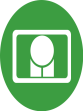 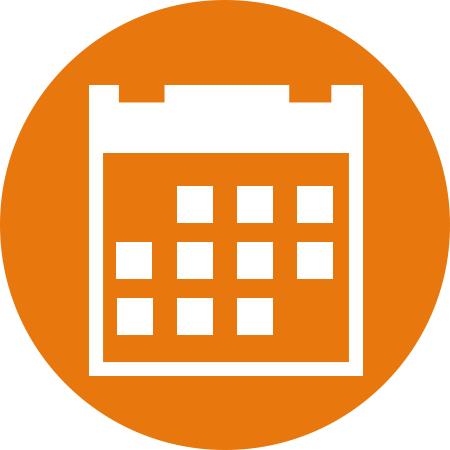 1. Use a web browser
Best option for:
Practice testing with browser or on devices that do not have a testing kiosk installed
Note: all accommodations except allow accessibility mode and screen zoom are available
To access the practice test in web browser:
Launch Browser 
Go to https://biepracticetest.cognia.org
Use the drop-down menu to select the practice test and click the “Go” button

2. Use a student kiosk
Best option for:
Realistic practice testing in secure kiosk
Note: all accommodations except allow accessibility mode are available
To access the practice test in kiosk:
Launch BIE Science Kiosk 
Click on the “Access Practice Test” link
Use the drop-down menu to select the practice test and click the “Go” button
Practice Test
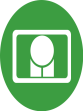 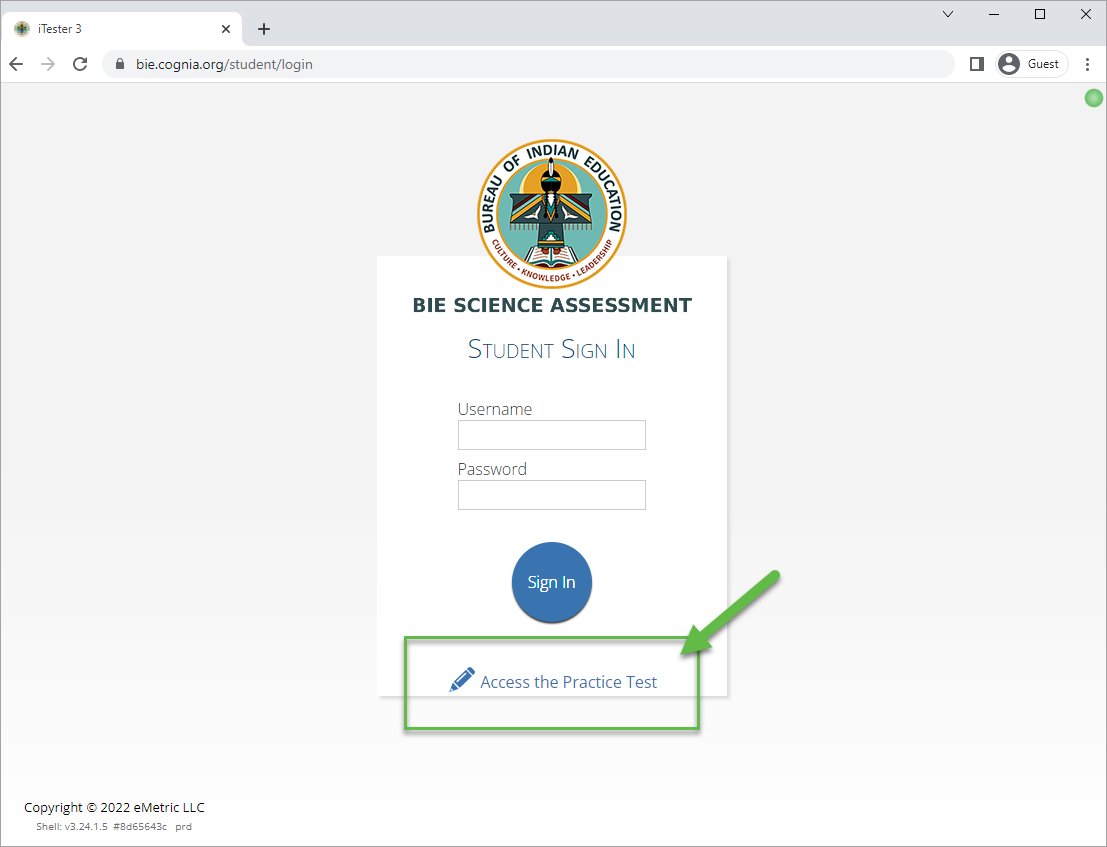 Additional Training Resources
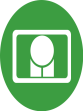 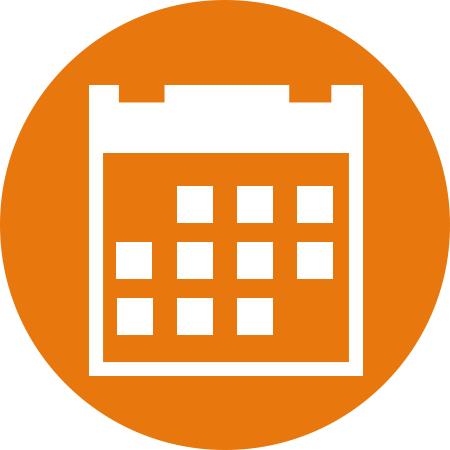 Help Guides
Quick Starts: Creating Classes, Scheduling Tests, Printing Logins, Student Interface
Browser Testing User Guide
Kiosk Installation Guide
Portal User Guide
Kiosk User Guide
Testing with Third Party Accessibility Software
Tutorial Videos
https://bie.onlinehelp.cognia.org/

Support Desk
Call-in Information Sheet
Remember
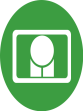 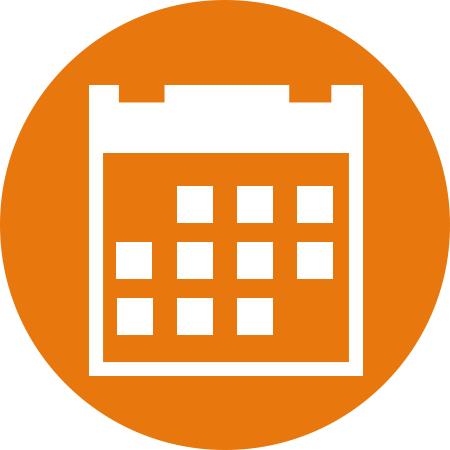 Deactivate unused accounts
Students can take the BIE Science Benchmark using a Browser
Kiosks do need to be downloaded and apps installed 
Check student demographics and add accommodations 
Make sure network management tools don’t delete stored response folder
Communicate with Proctors/Test Administrators
Are there limits to number of students who should log in simultaneously?
Do they know the procedure for recovering stored responses?
Do they have basic information required by the support center if they call in?
Ensure students have TTS accommodation/form BEFORE they log in to the test
Questions?
Help & Support SiteGeneral Education Science
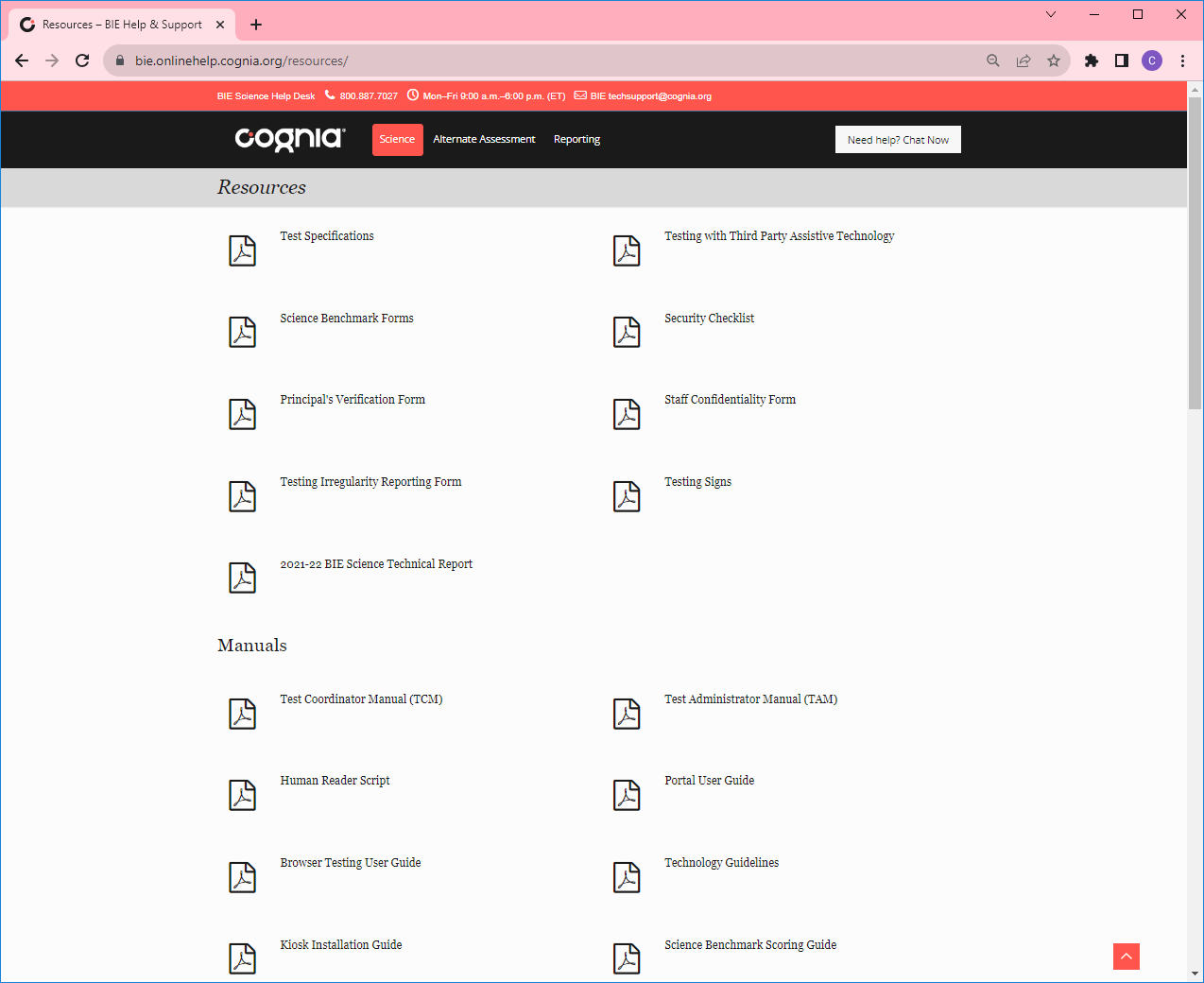 https://bie.onlinehelp.cognia.org/science/
Resources will be posted throughout the year
Important dates
Manuals
Training videos
Practice tests
Access to CBT practice test and answer documents
Downloadable PDFs of the practice test
Reporting resources
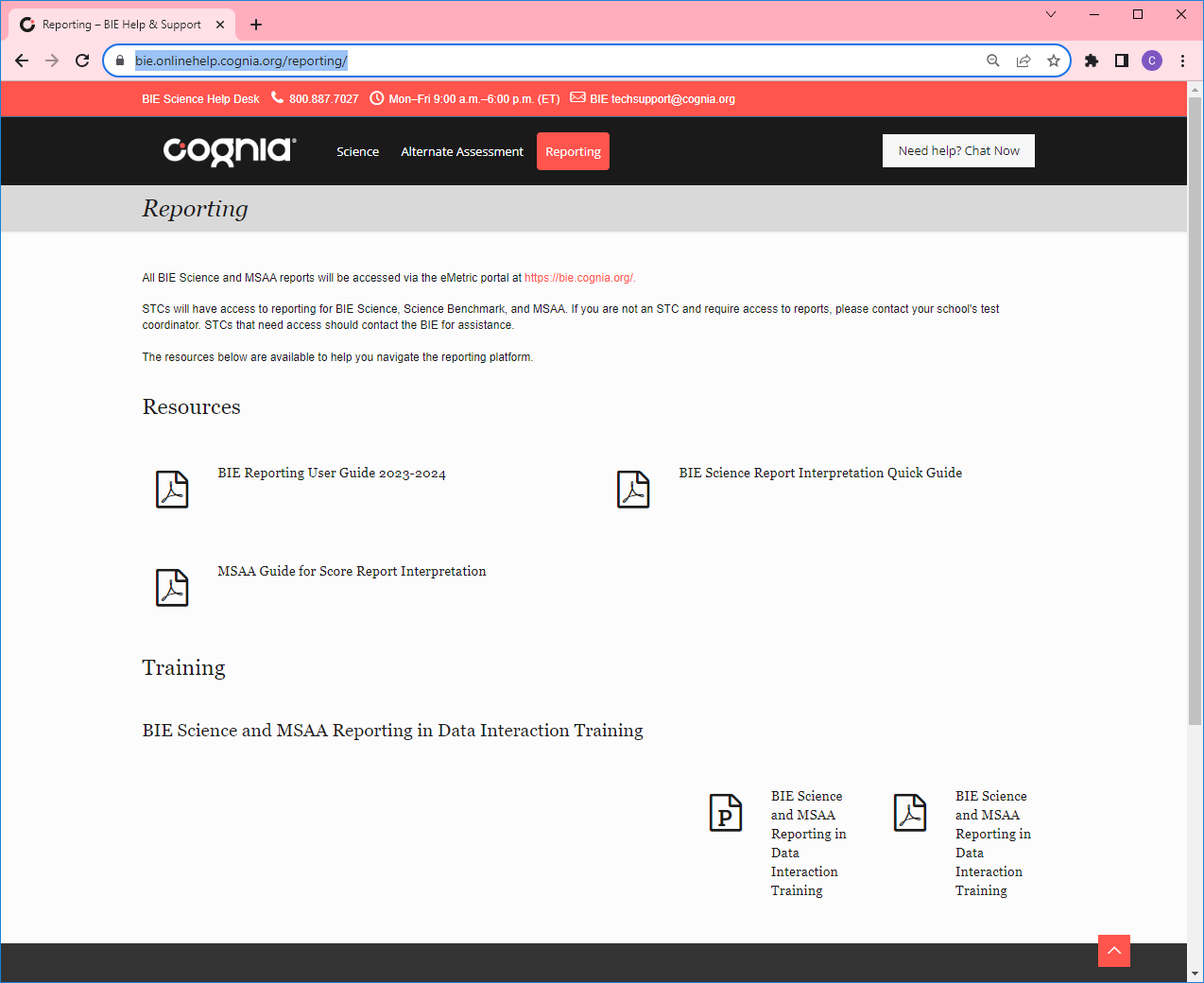 BIE Science Help Desk
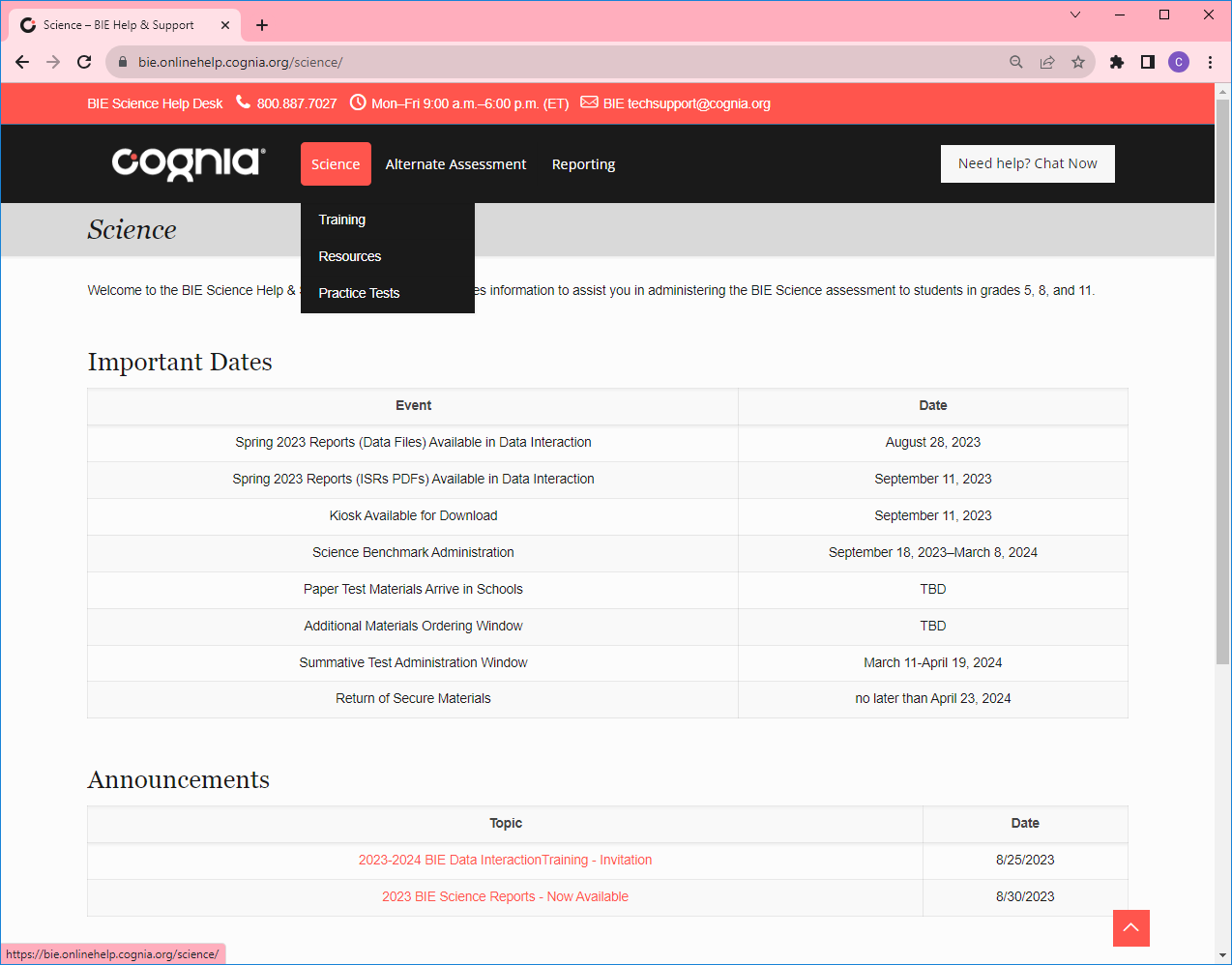 Hours
Monday–Friday from 9:00 a.m.–6:00 p.m. (ET)
Contact information
Phone: 800-887-7027
Email: BIETechSupport@cognia.org
Live Chat Link (available from the Help & Support site)
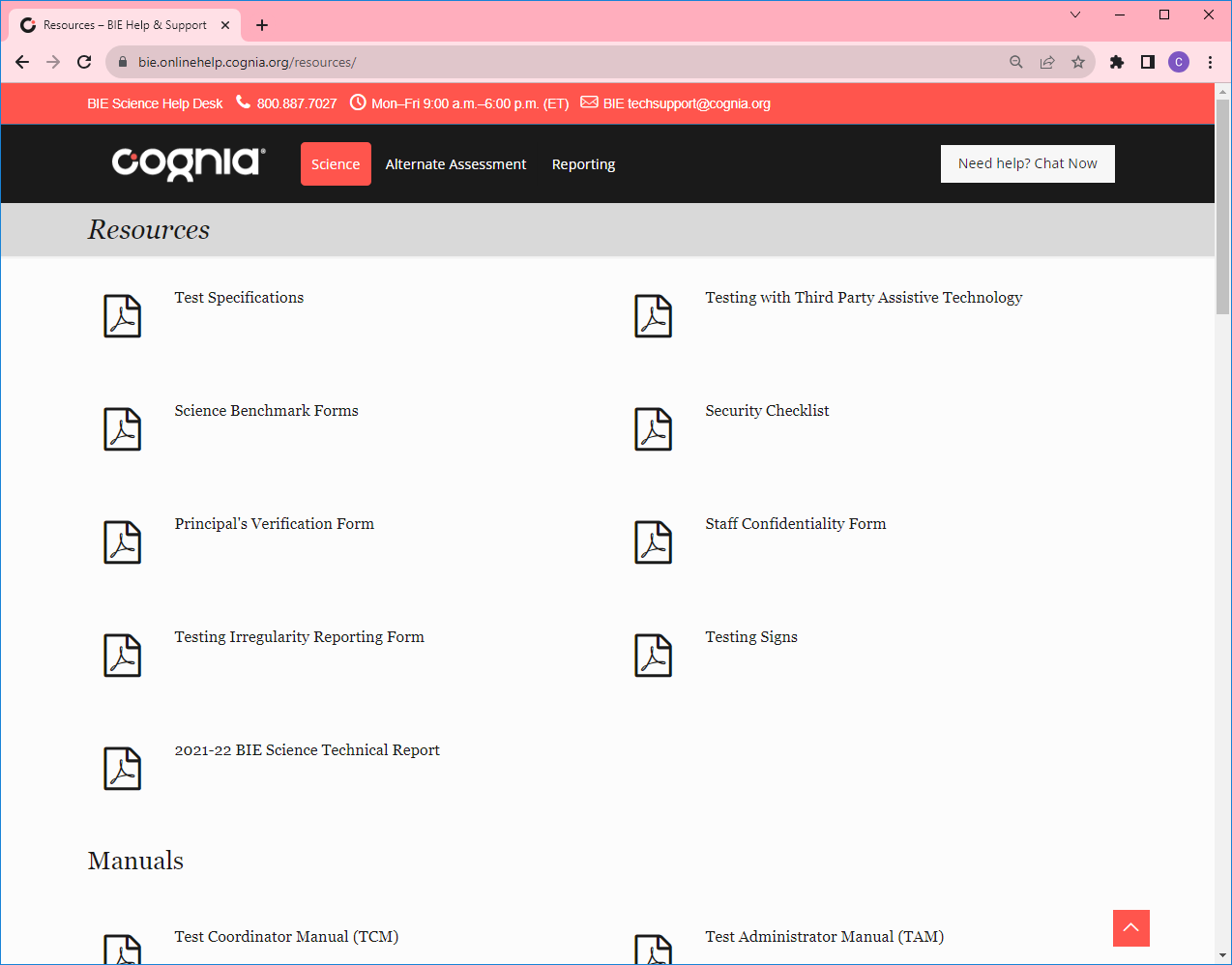 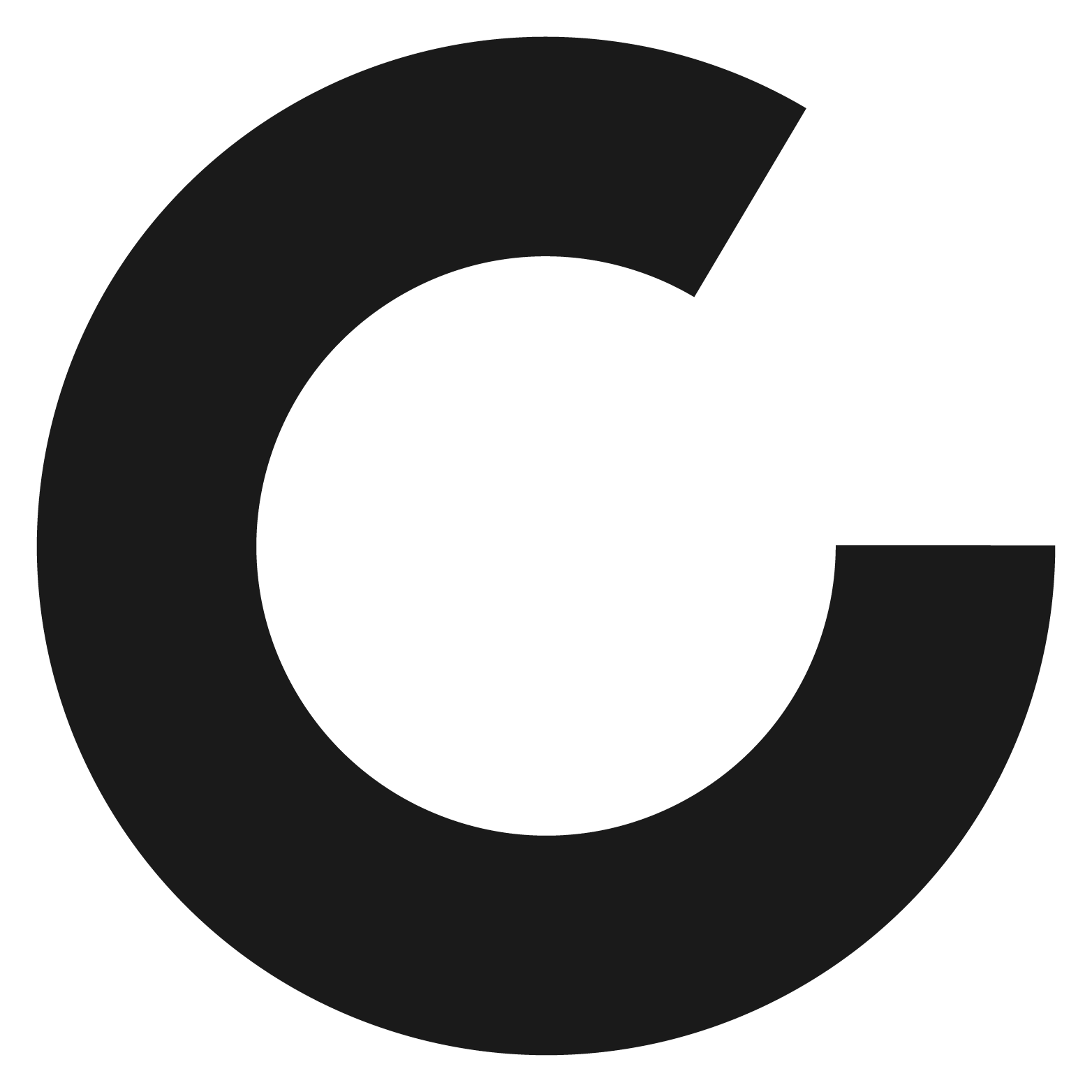 Thank you!
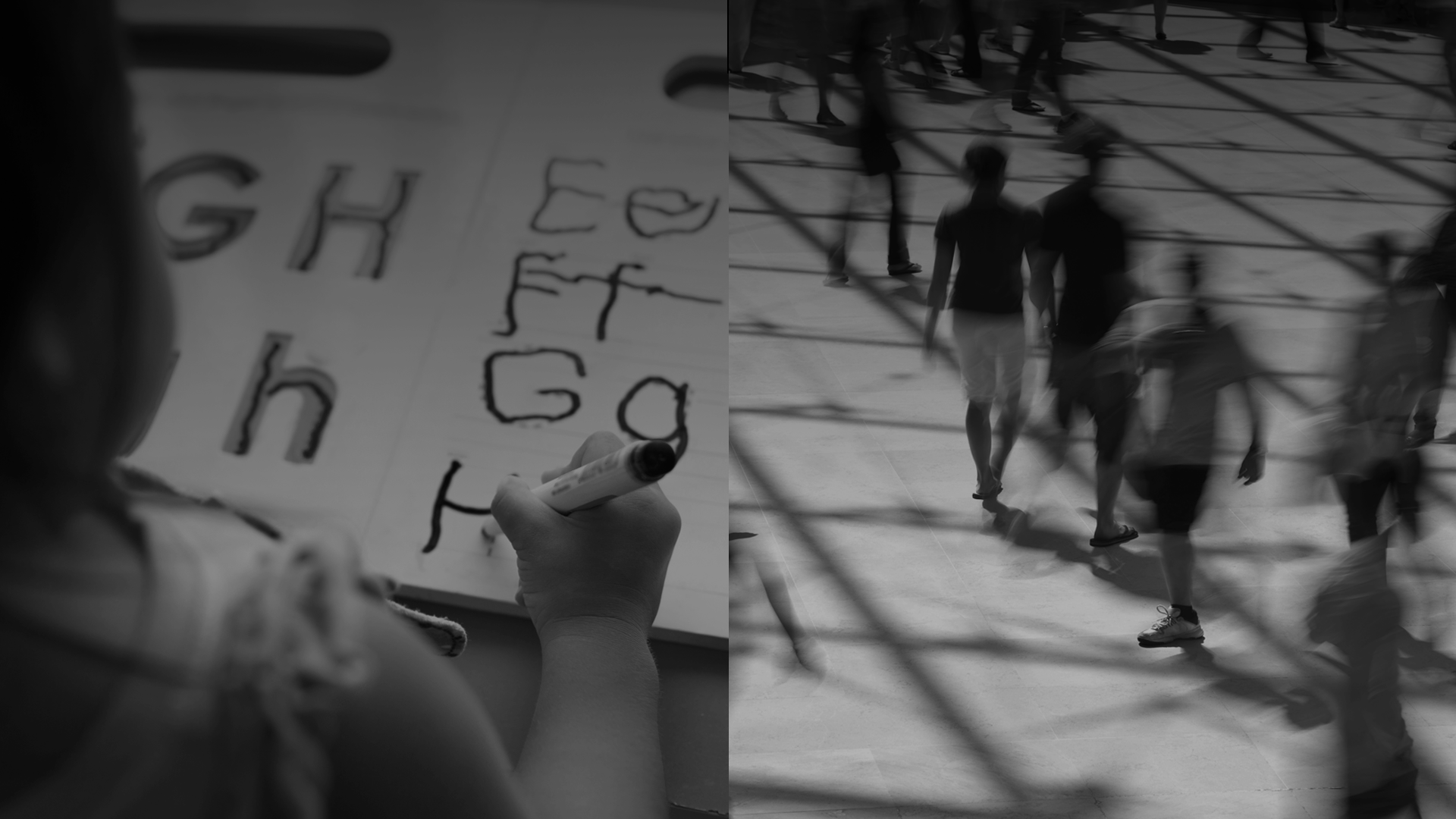 Knowledge is Opportunity
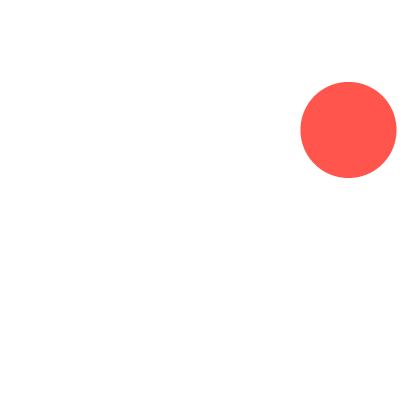 Cognia is a global nonprofit that has the knowledge to help schools improve outcomes for all learners.
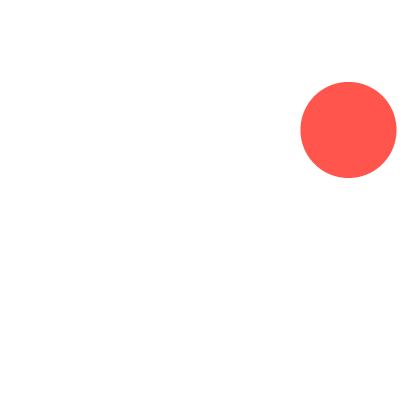